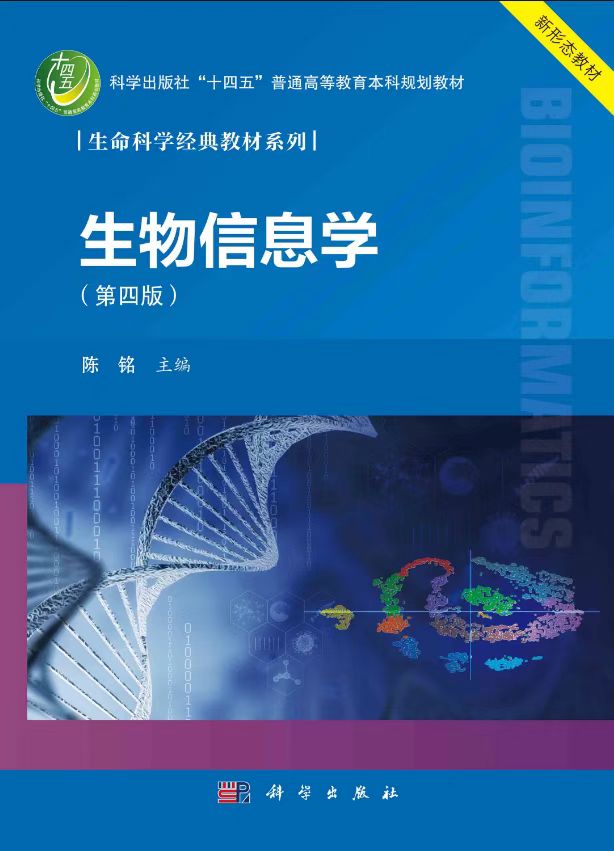 本PPT仅免费用于全国各院校教学，
不得用于商业目的，将视为侵权！
普通高等教育
“十四五”规划教材

生物信息学
Bioinformatics
第六章：转录组学
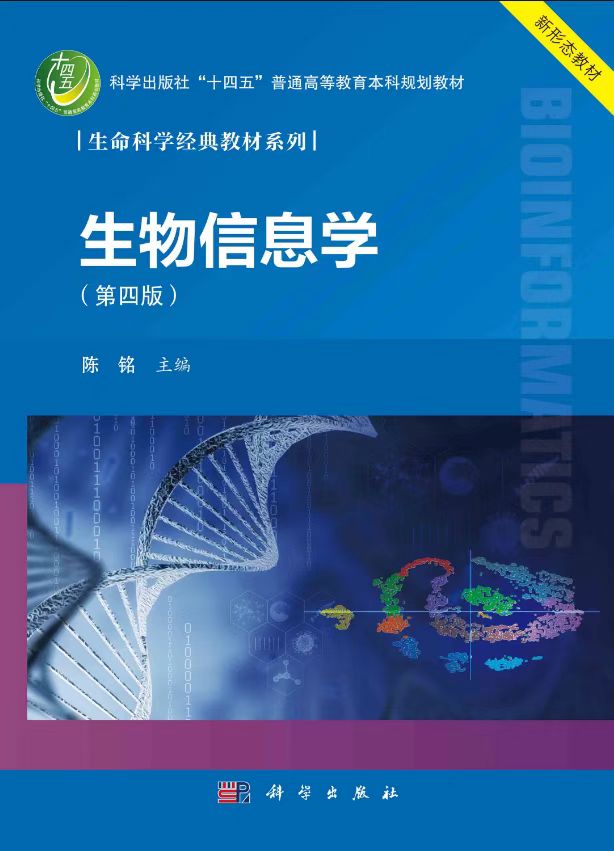 第一节：转录组学概述
前言
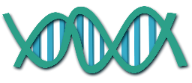 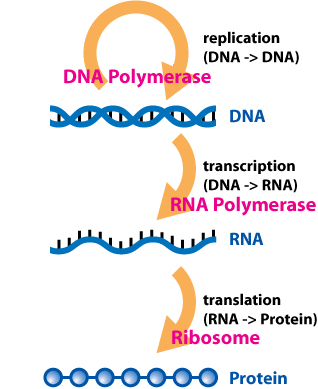 基因组学
转录组学
蛋白质组学
from en.wikipedia
中心法则：遗传信息传递
2
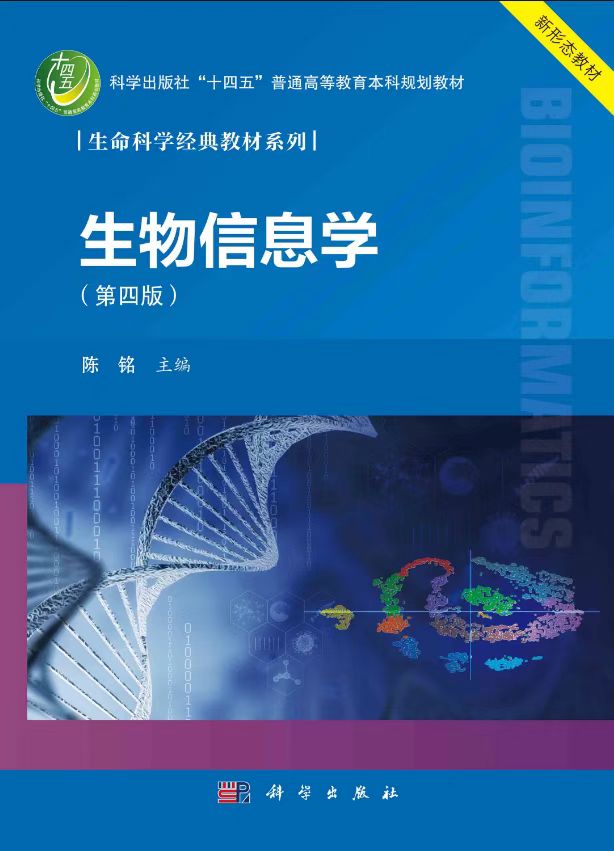 第一节：转录组学概述
转录本测定研究
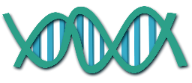 转录组学研究技术革新
3
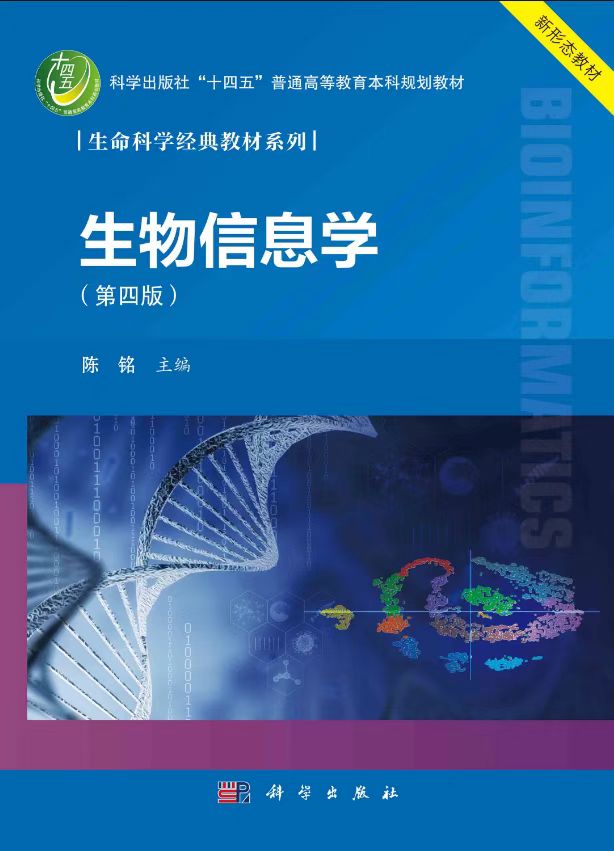 第一节：转录组学概述
应用和最新进展
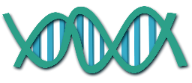 4
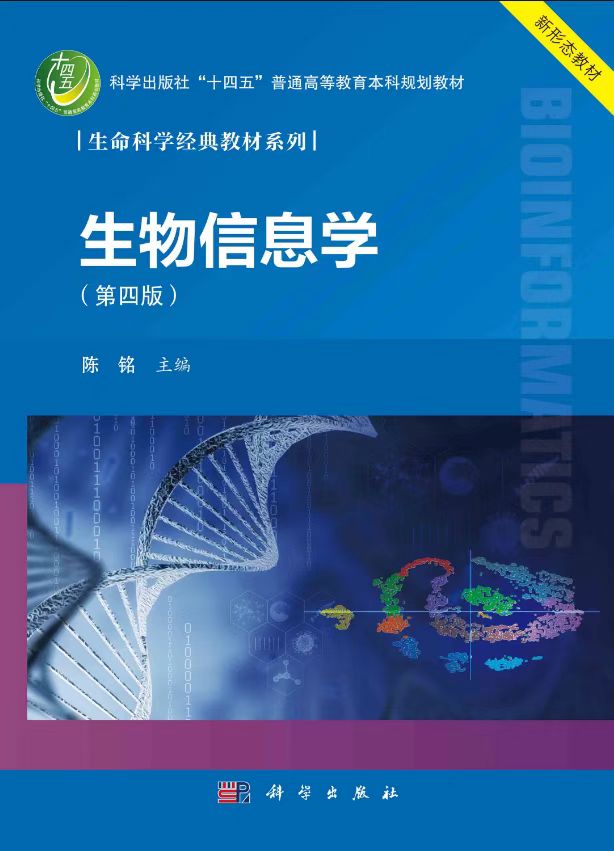 第二节：试验设计和测序流程
RNA测序（RNA-sequencing）
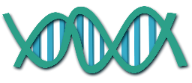 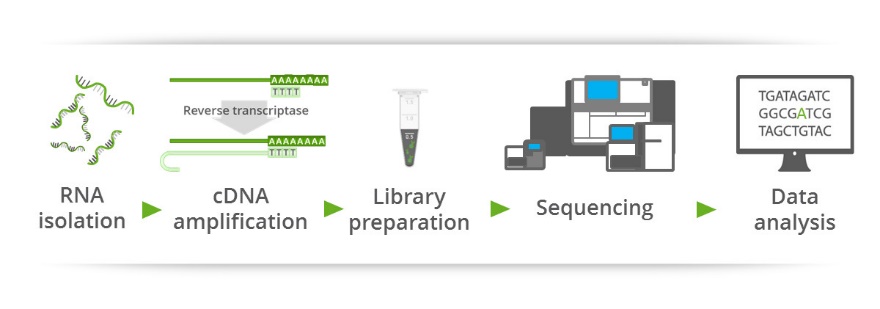 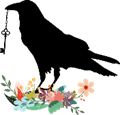 from GATC Biotech
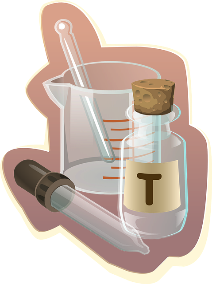 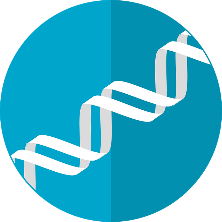 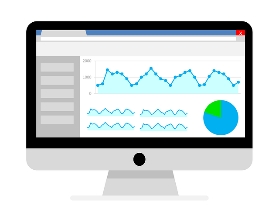 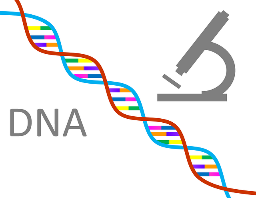 1.试验设计
3.数据分析
4.验证实验
2.测序流程
5
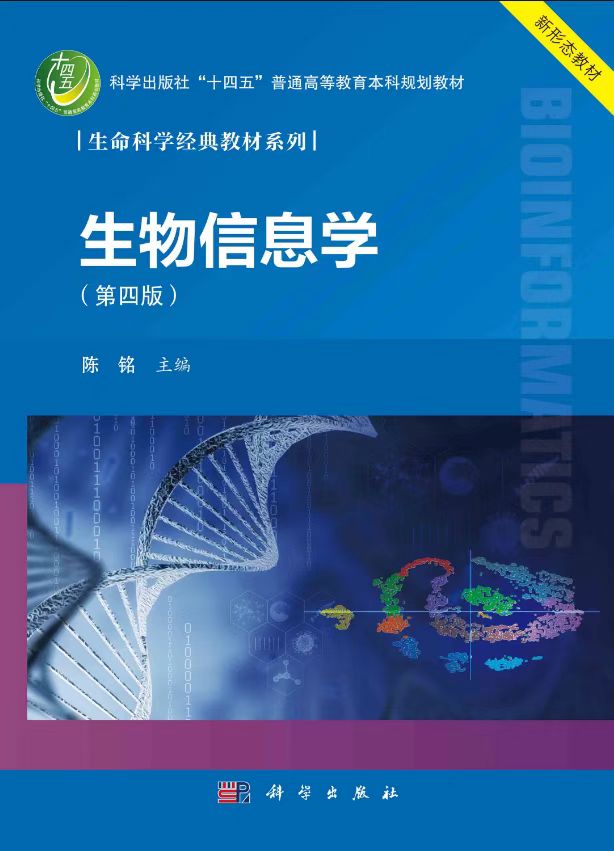 第二节：试验设计和测序流程
试验设计
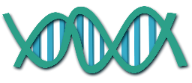 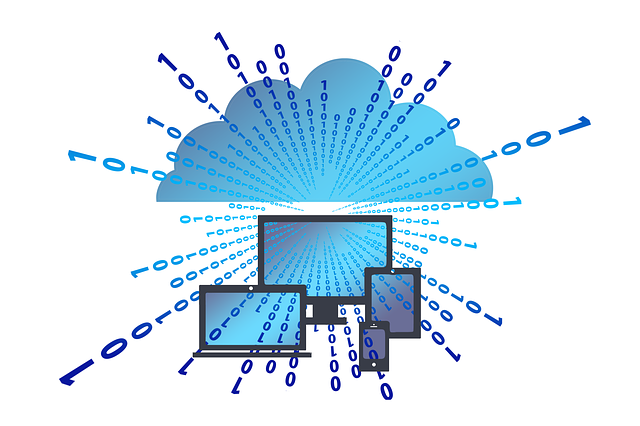 6
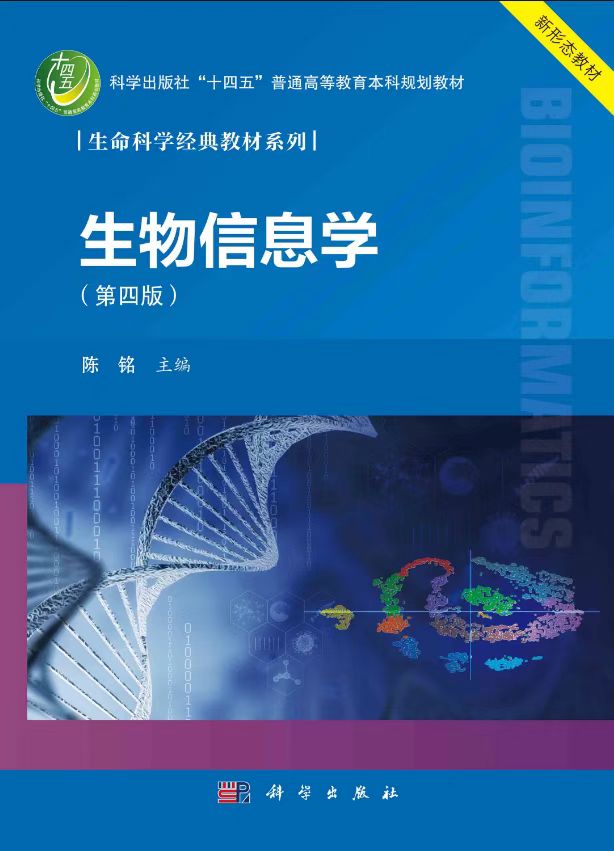 第二节：试验设计和测序流程
测序流程
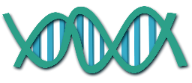 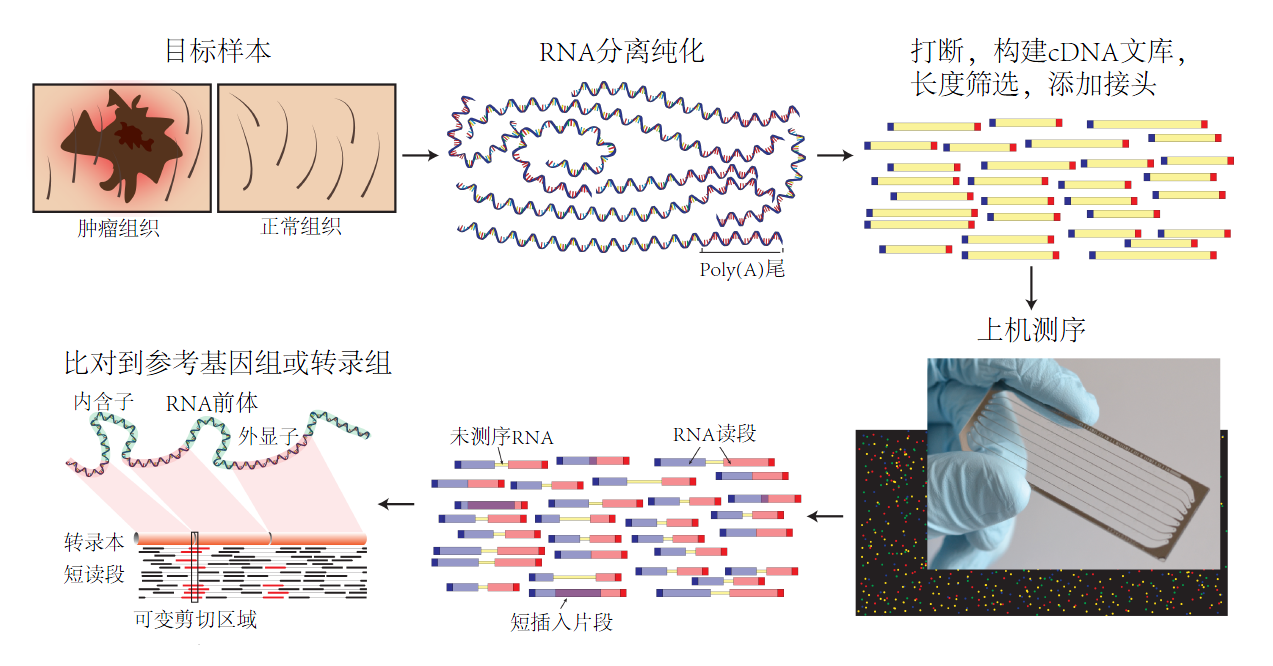 mRNA：Poly A富集
ncRNA：rRNA移除
Griffith, M. (2015) PLoS computational biology
7
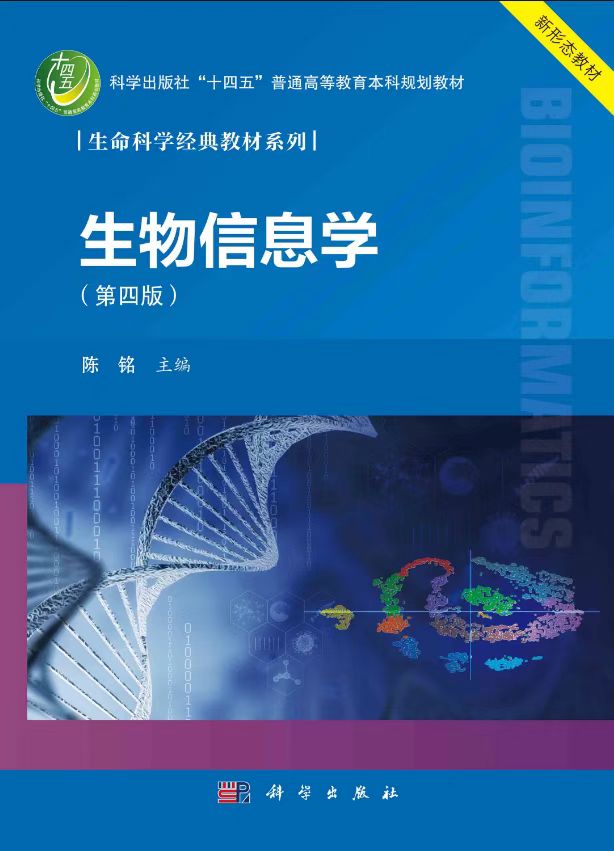 第二节：试验设计和测序流程
数据分析流程
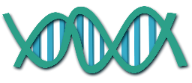 RNA-seq数据分析常规流程
8
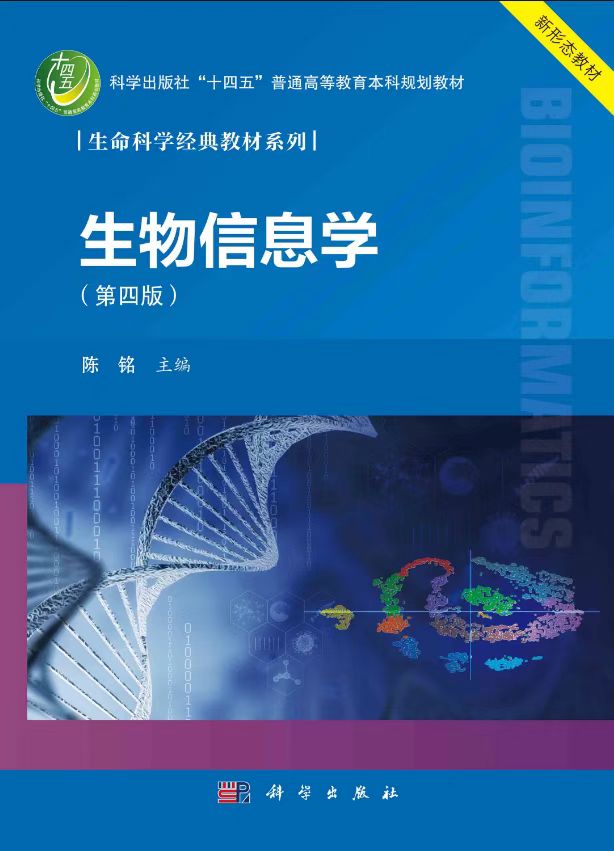 第二节：试验设计和测序流程
系统配置
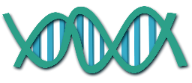 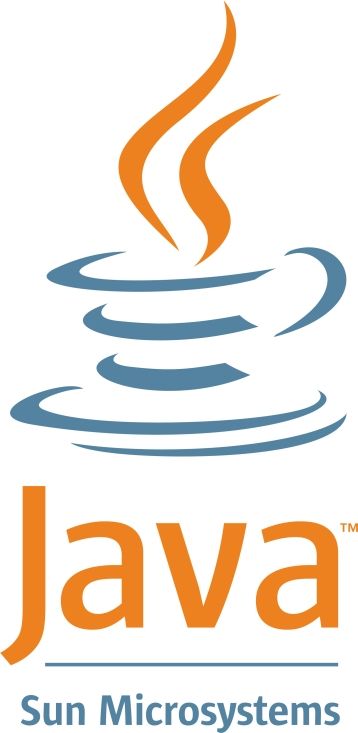 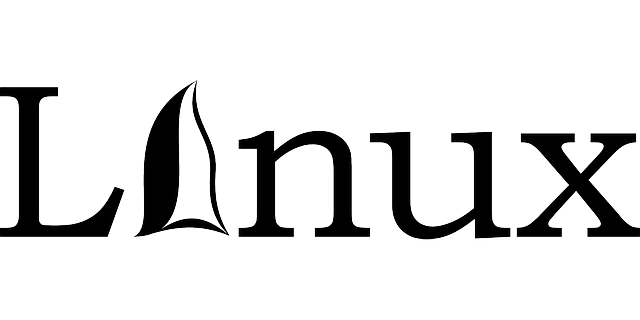 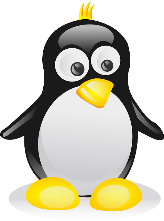 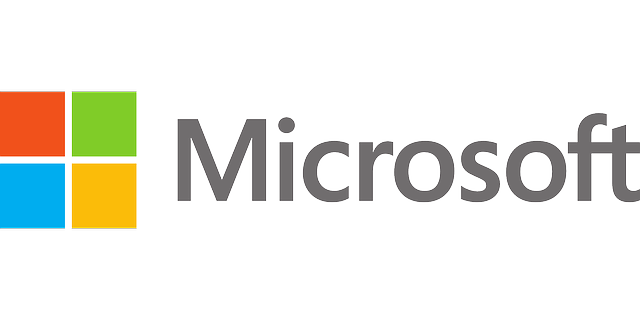 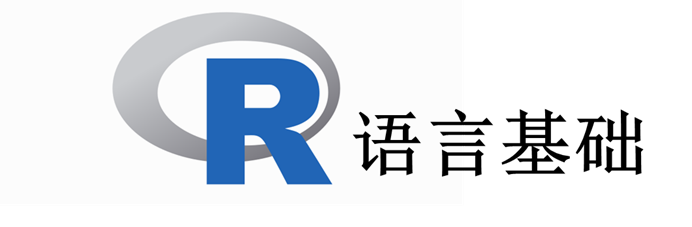 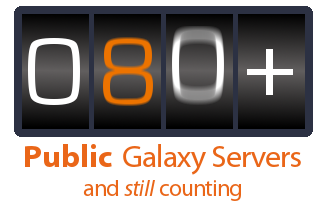 9
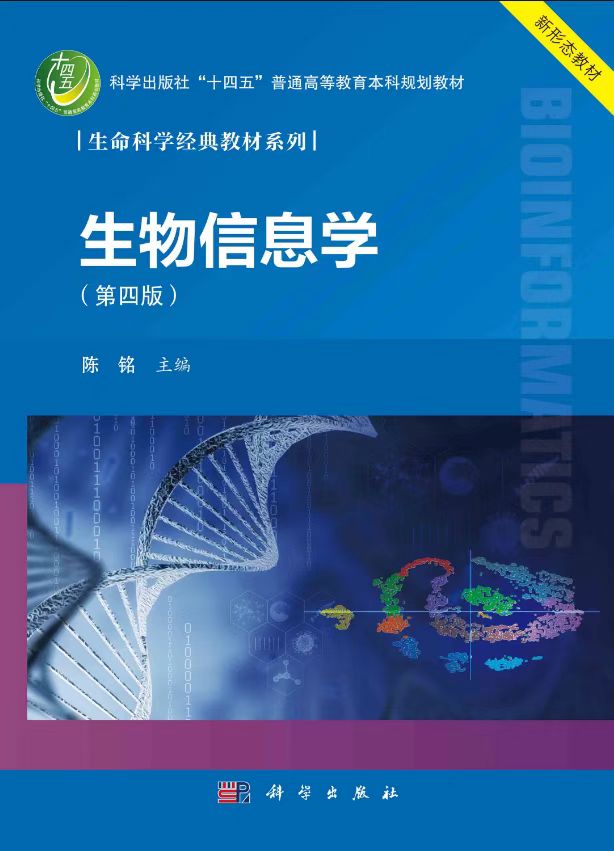 第三节：转录组数据核心分析
数据获取
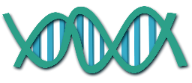 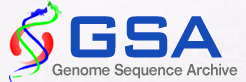 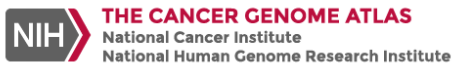 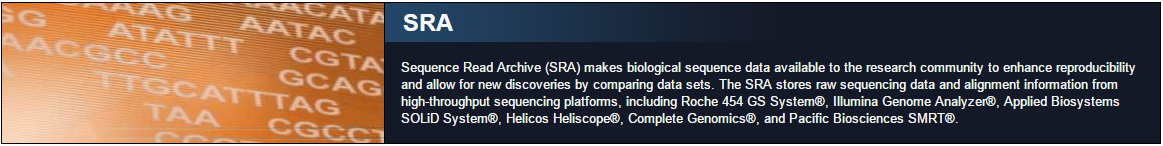 NCBI SRA
TCGA/GDC(cancer)
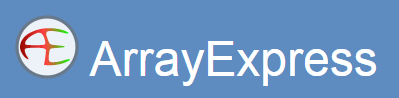 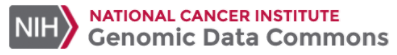 EBI ArrayExpress
fastq-dump
(SRAToolkit)
公共数据库
测序公司
Fastq文件格式：
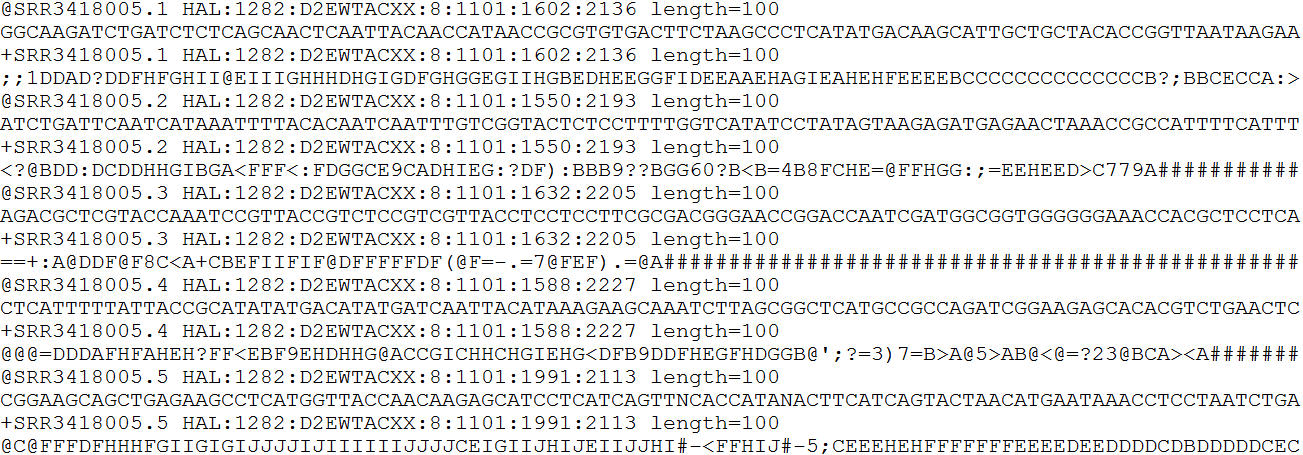 10
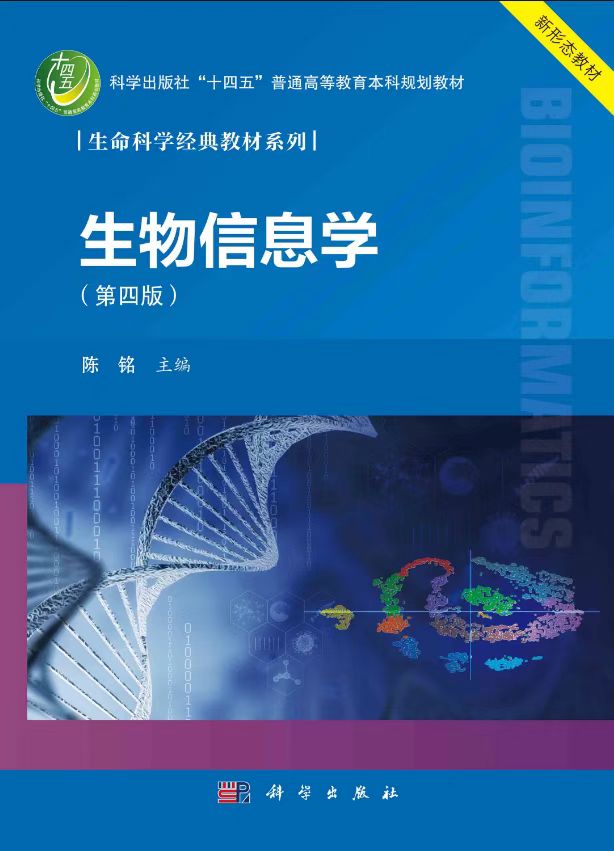 第三节：转录组数据核心分析
质量控制
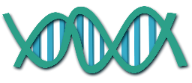 去接头；过滤低质量reads
FastQC—测序质量评估
FASTX-Toolkit，Trimmomatic—质量控制
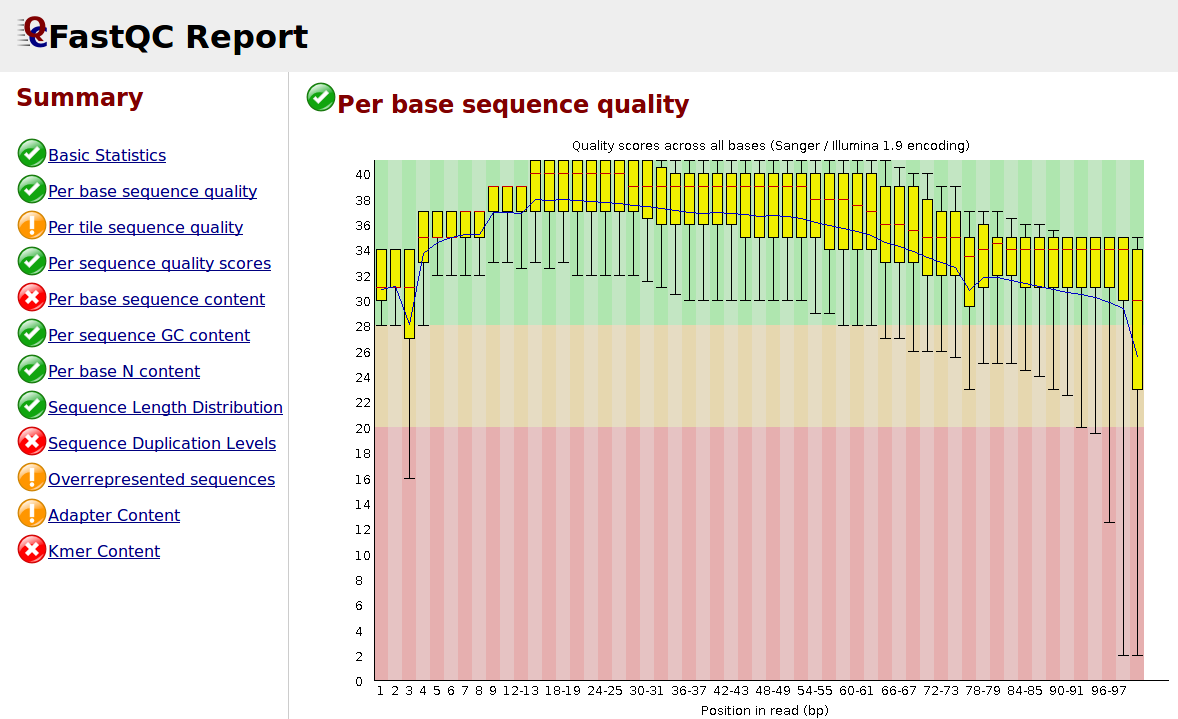 11
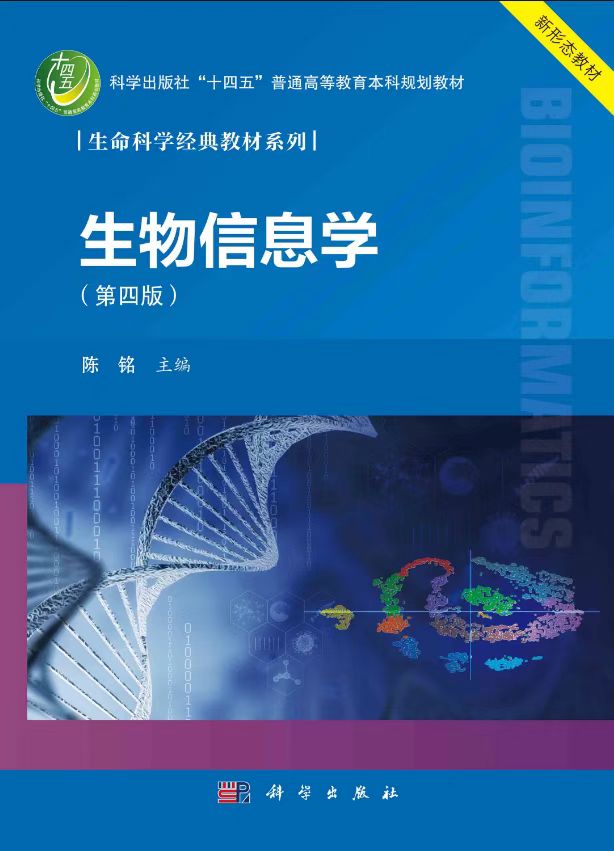 第三节：转录组数据核心分析
比对（reads mapping）
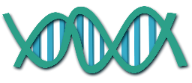 非剪接比对—Bowtie，BWA （不考虑可变剪切）
剪接比对—TopHat，STAR，HISAT/GSNAP，MapSplice(SNP)
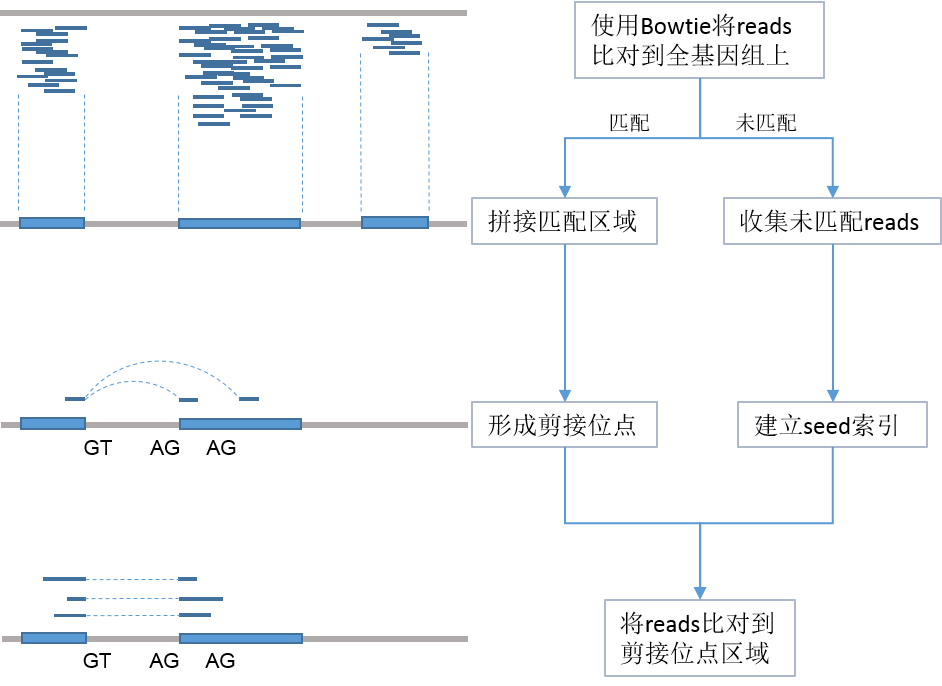 TopHat工作原理 Trapnell, C. (2009) Bioinformatics
12
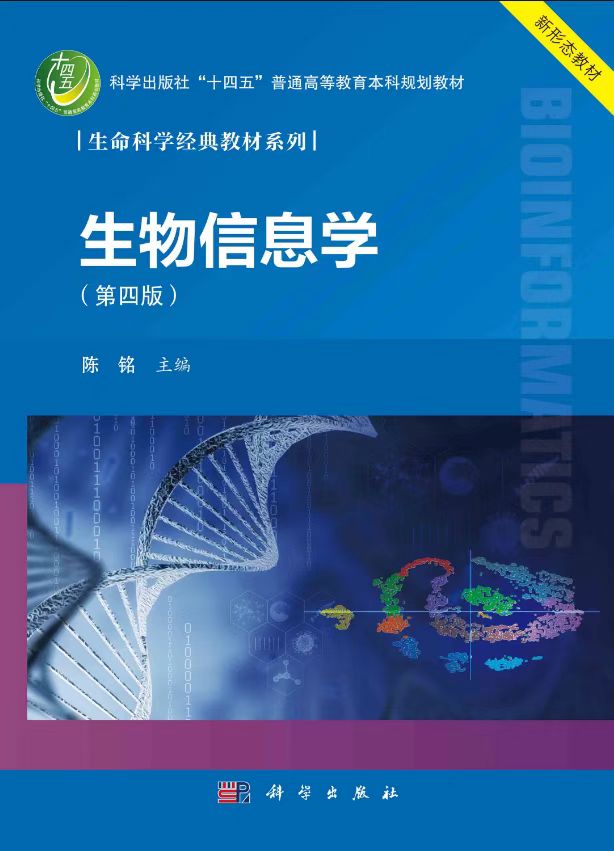 第三节：转录组数据核心分析
比对结果
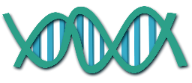 比对结果文件—SAM（SAMtools）
比对结果可视化—IGV (local)
比对结果评估—Qualimap (summary)
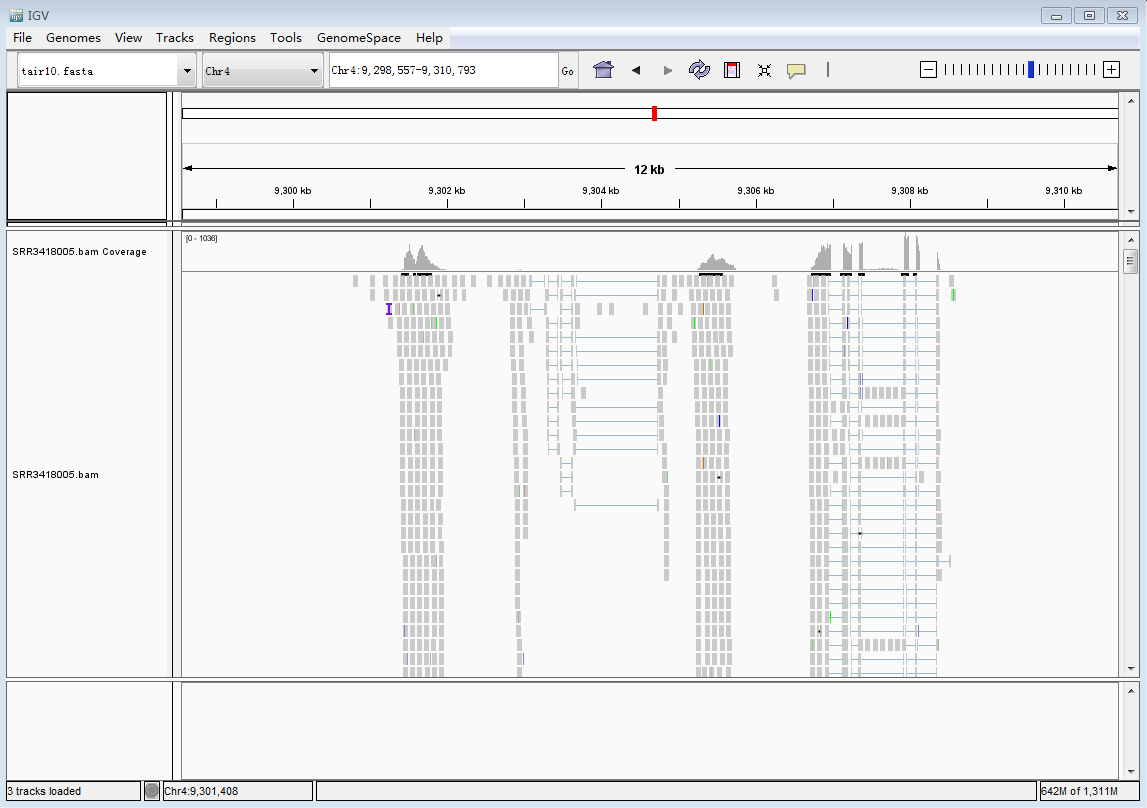 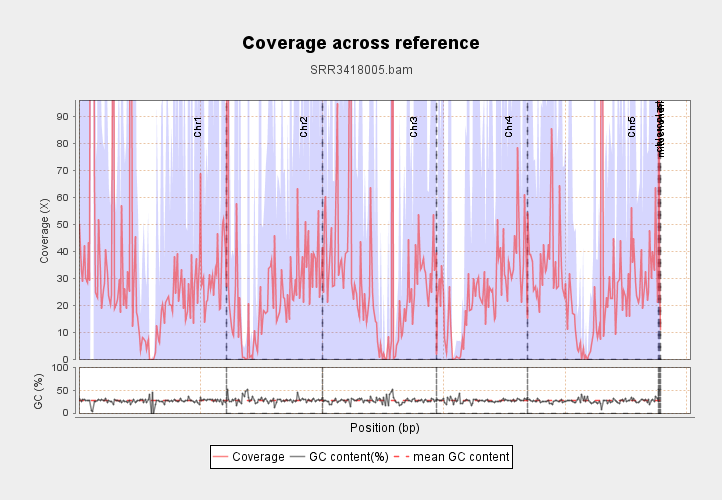 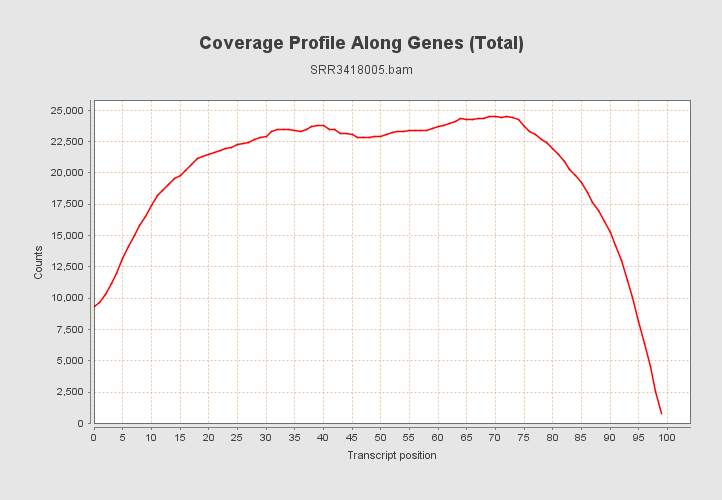 13
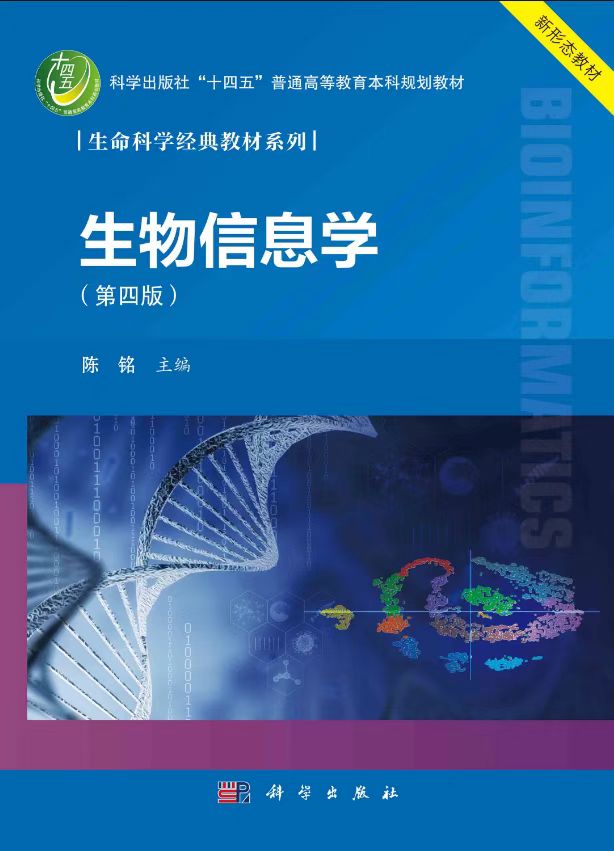 第三节：转录组数据核心分析
表达定量
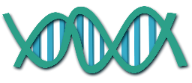 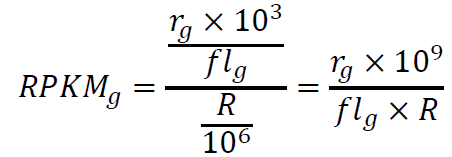 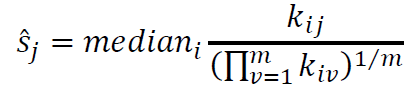 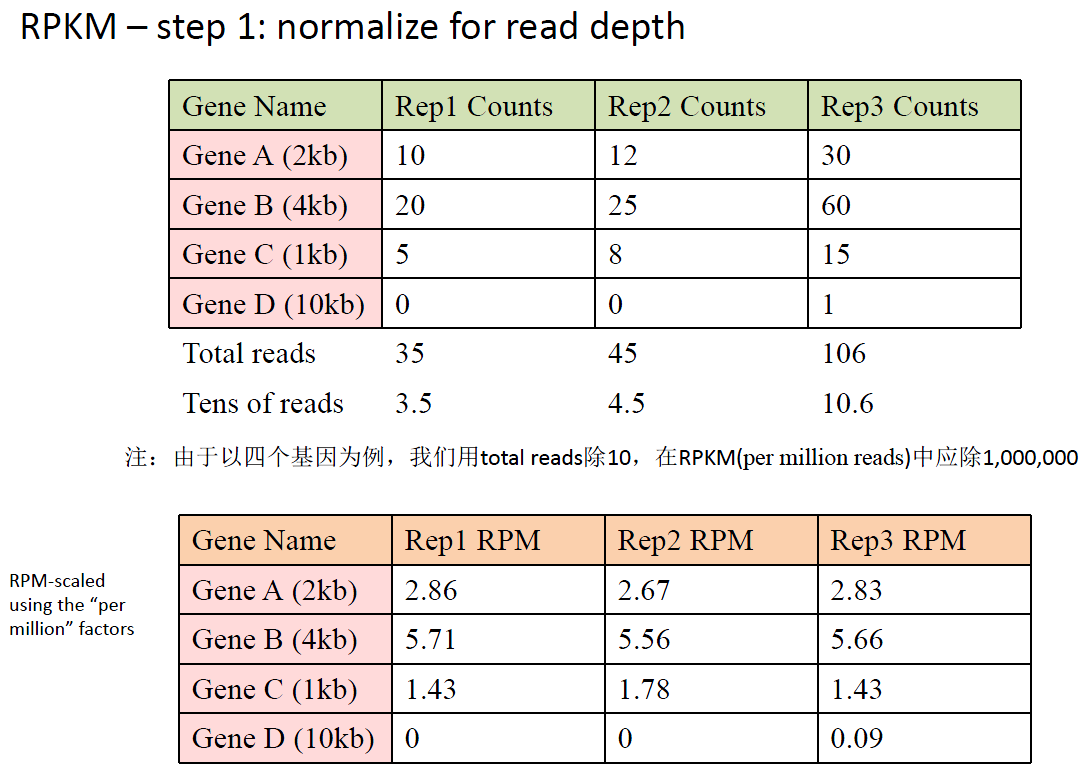 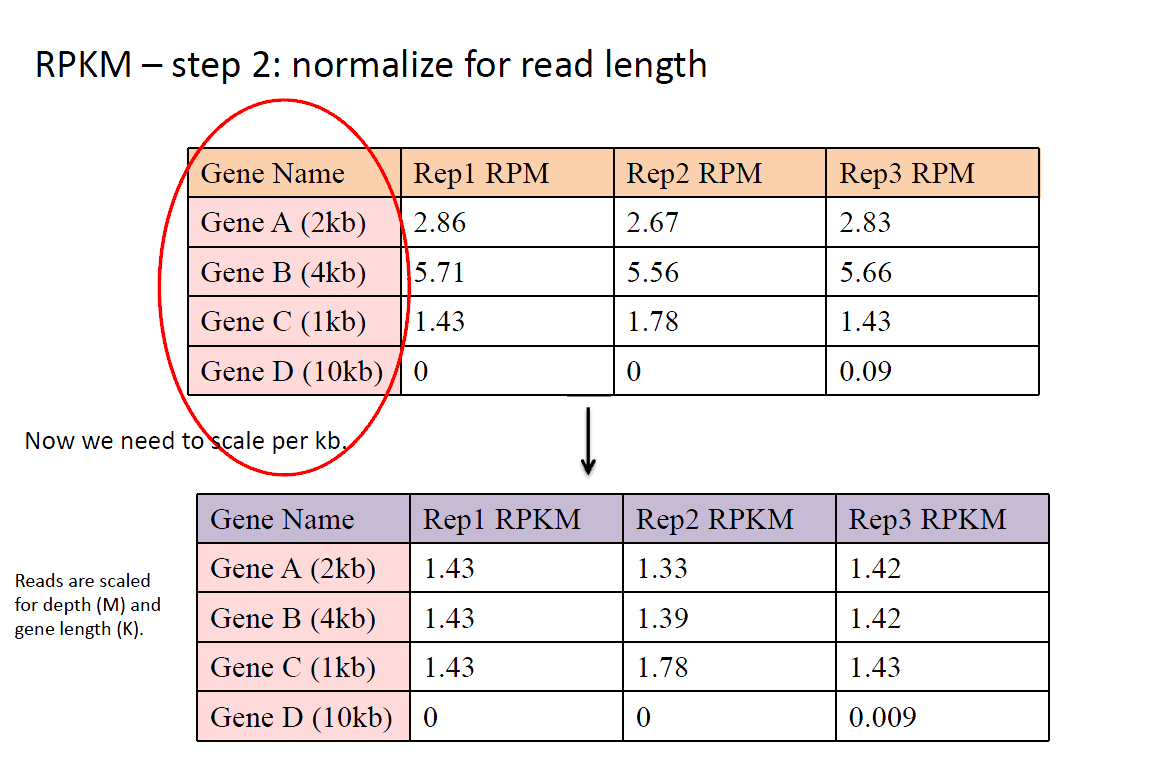 14
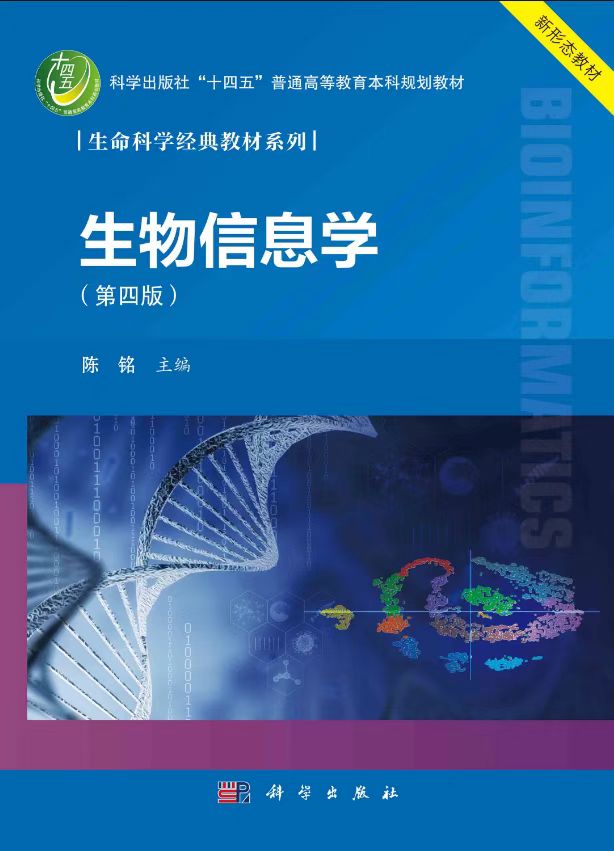 第三节：转录组数据核心分析
比对组装策略选择
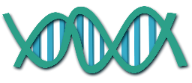 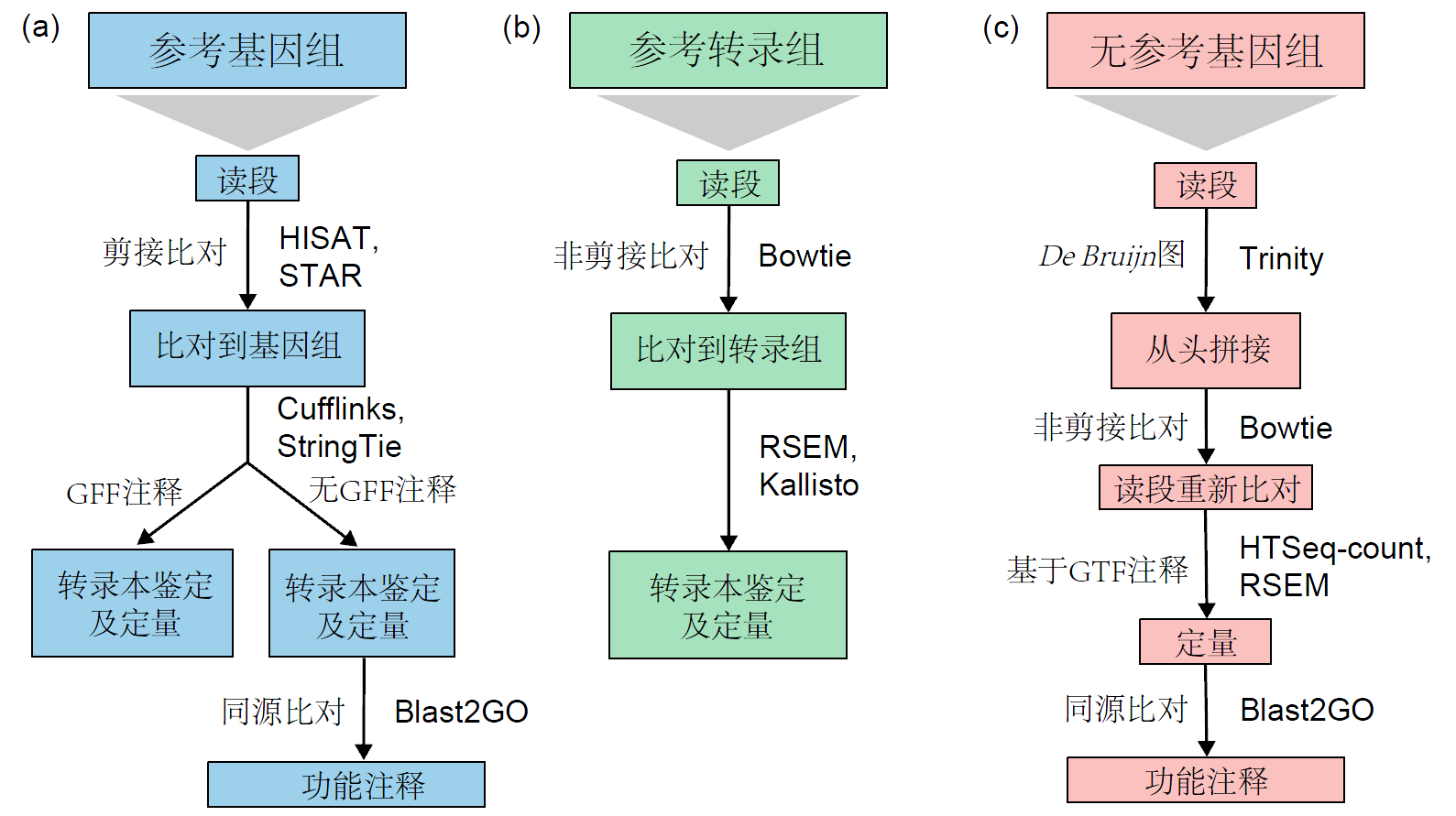 Conesa, A. (2016) Genome Biology
15
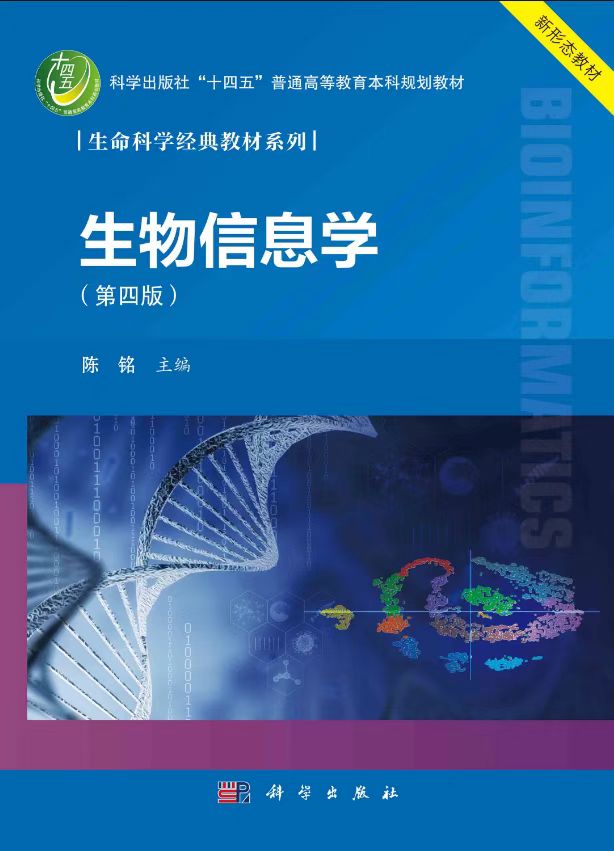 第四节：功能分析
差异表达分析
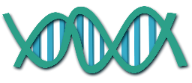 选取样本：样本相关性，大样本降维（主成分分析）
模型选择：高斯分布（正态），泊松分布（v=μ），负二项分布（v=μ+αμ2）
差异检验：组间差异（处理差异）— 组内差异（个体差异）?= 0
筛选条件：p value（多重检验校正） & FoldChange（差异倍数）
常用差异表达分析工具比较
16
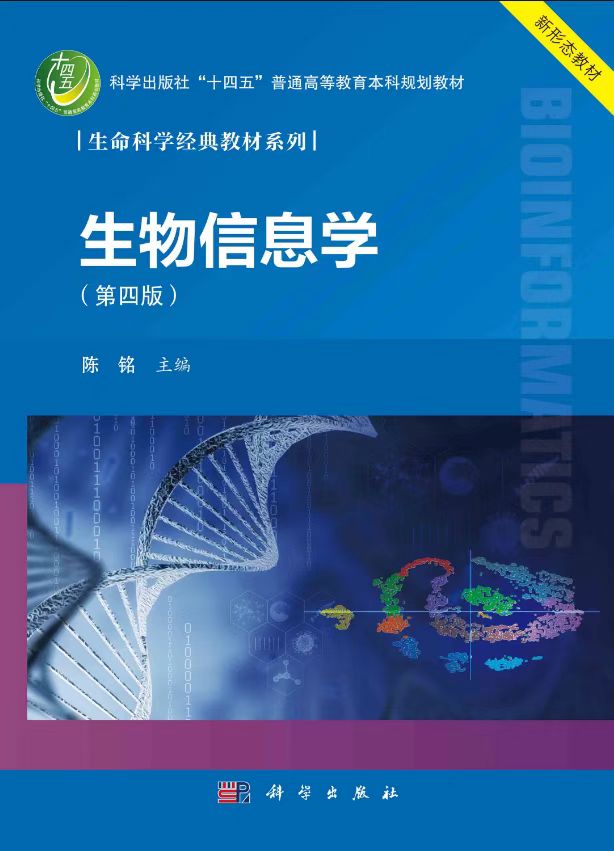 第四节：功能分析
聚类分析
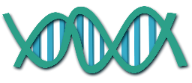 单基因分析 vs. 基因模块分析
常用聚类方法：K-means（K均值），层次聚类，SOM（自组织映射），FCM（模糊C均值）
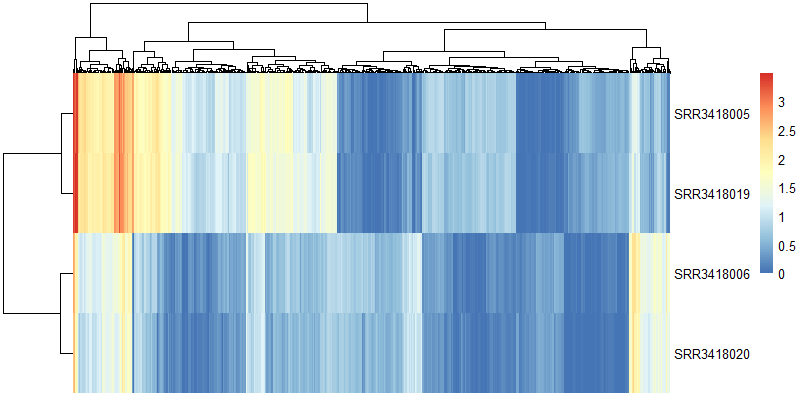 基因表达聚类结果（pheatmap）
17
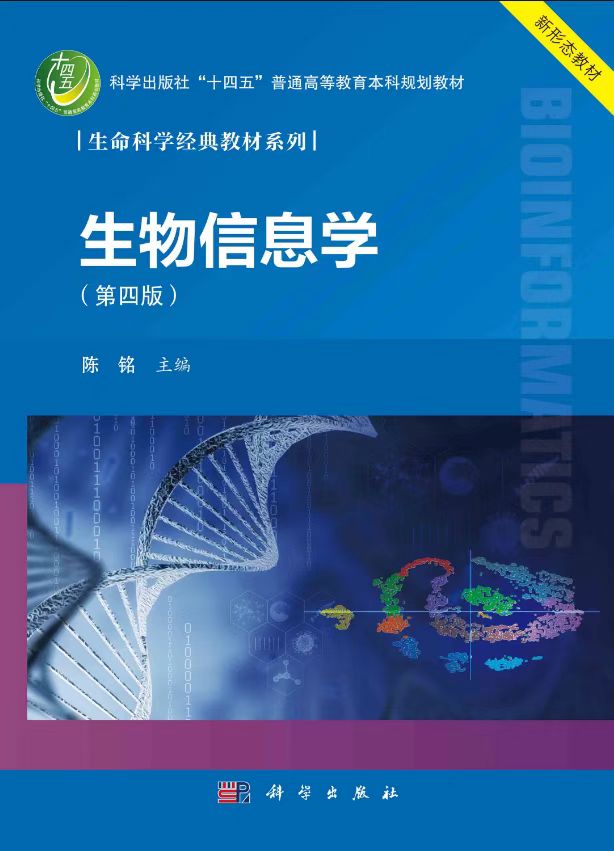 第四节：功能分析
富集分析
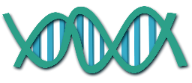 GO/KEGG
功能集
基因集
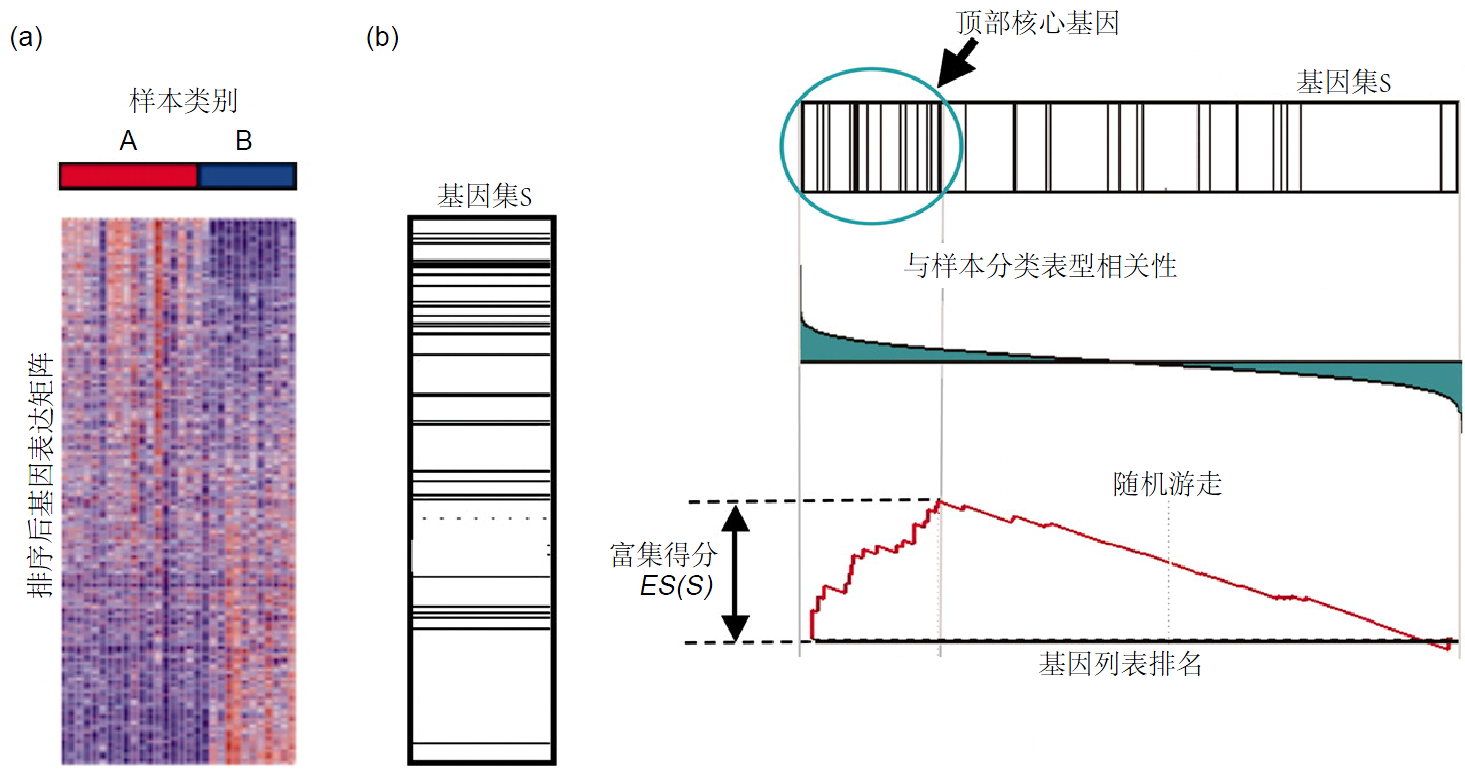 常用工具：DAVID，agriGO，GSEA，IPA，clusterProfiler
GSEA原理 
Subramanian, A. (2005) PNAS
表达量-样本相关性排序，功能基因集分布，计算富集得分
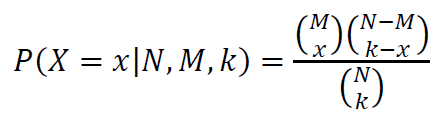 超几何分布
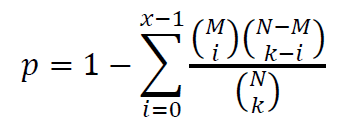 Fisher精确检验
18
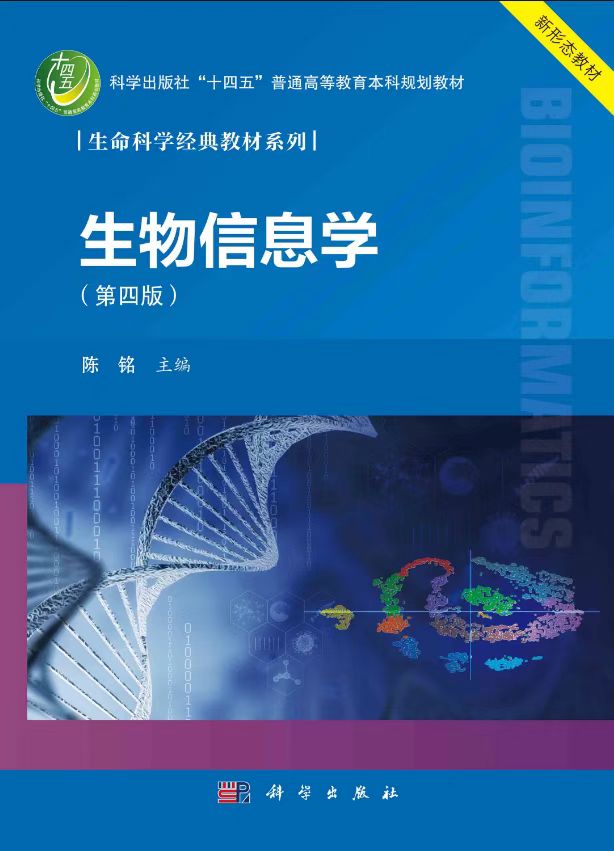 第四节：功能分析
共表达网络
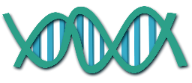 基因集
不同样本表达模式相似的基因功能应该也类似
相互作用
根据表达量计算相关性矩阵，构建共表达网络
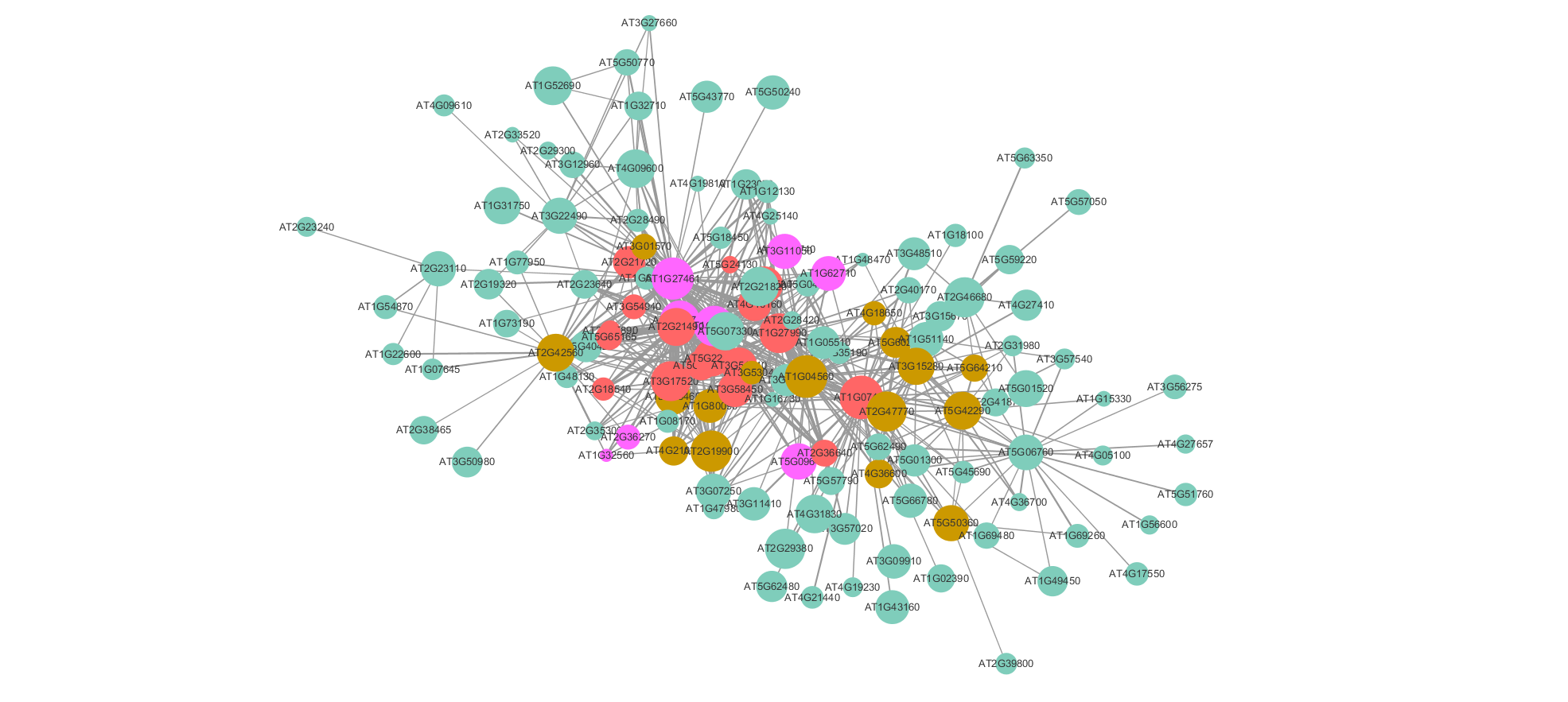 Interaction，相关性系数：Pearson，Spearman
无标度网络
 WGCNA权重基因共表达网络分析

核心基因（Hub genes）

MCODE网络模块挖掘（子网络）
CytoScape网络可视化
19
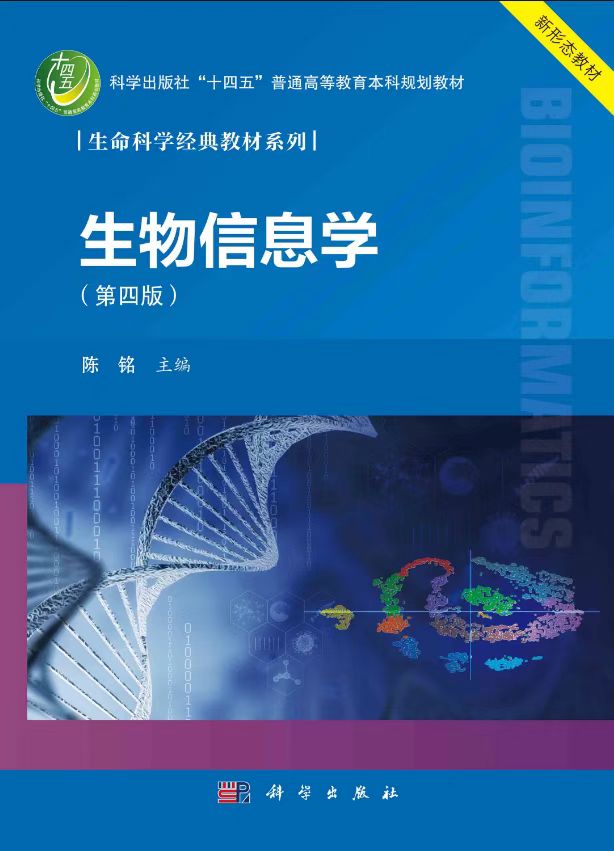 第四节：功能分析
验证试验
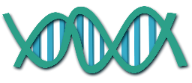 PCR，凝胶电泳
相关性
因果关系
基因敲除，敲减，过表达
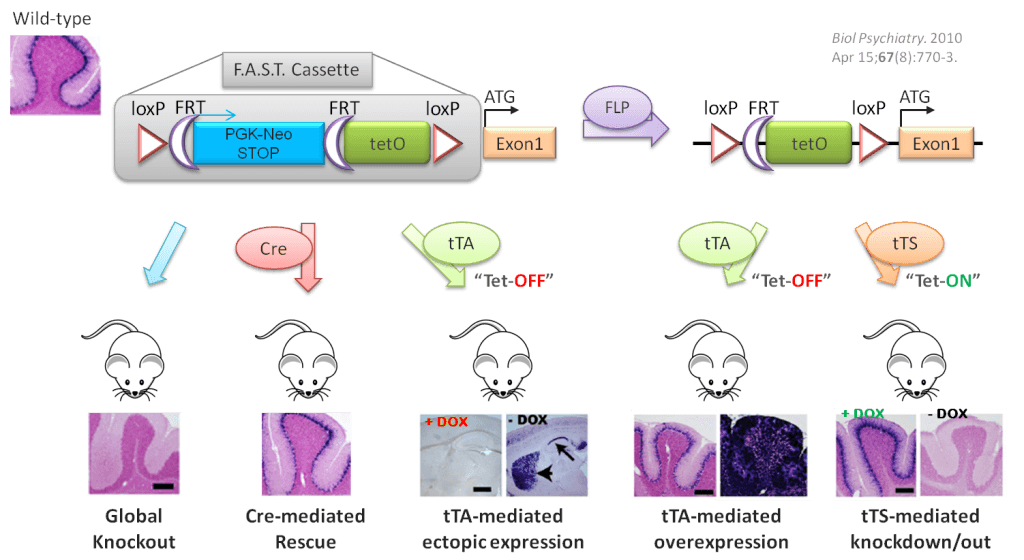 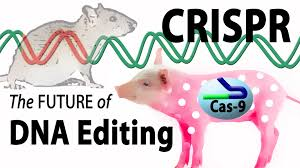 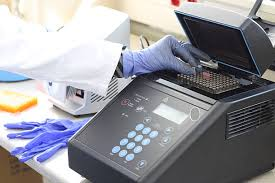 20
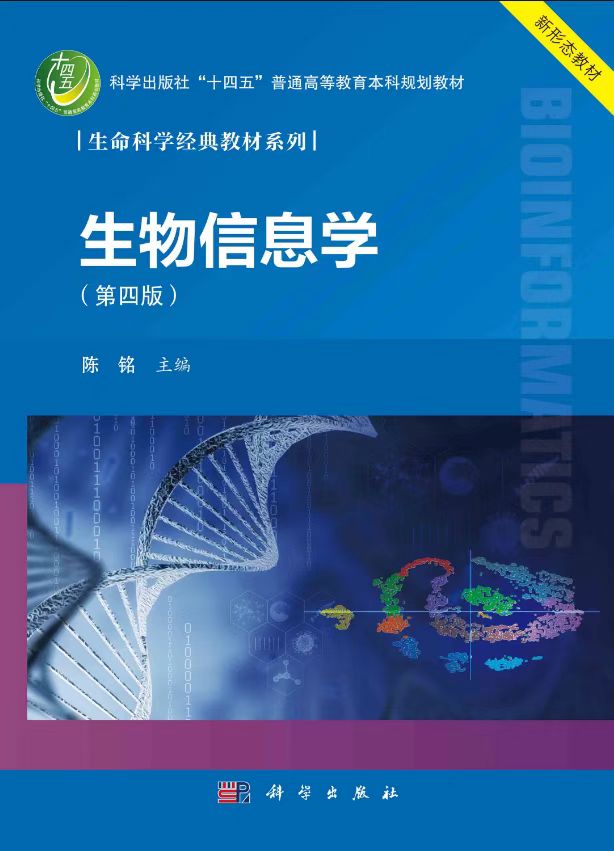 第四节：功能分析
拓展
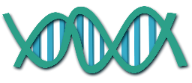 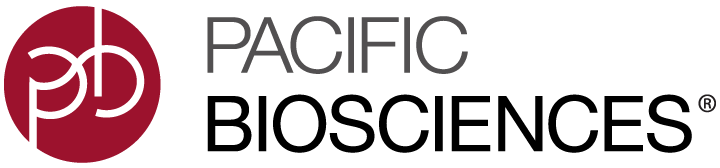 全长转录本（三代测序）
技术革新
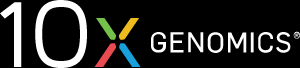 单细胞测序（single cell）
多组学整合：基因组，表观组，蛋白组，代谢组，表型组

    非编码：lncRNA，circRNA

    表观转录组：m6A修饰
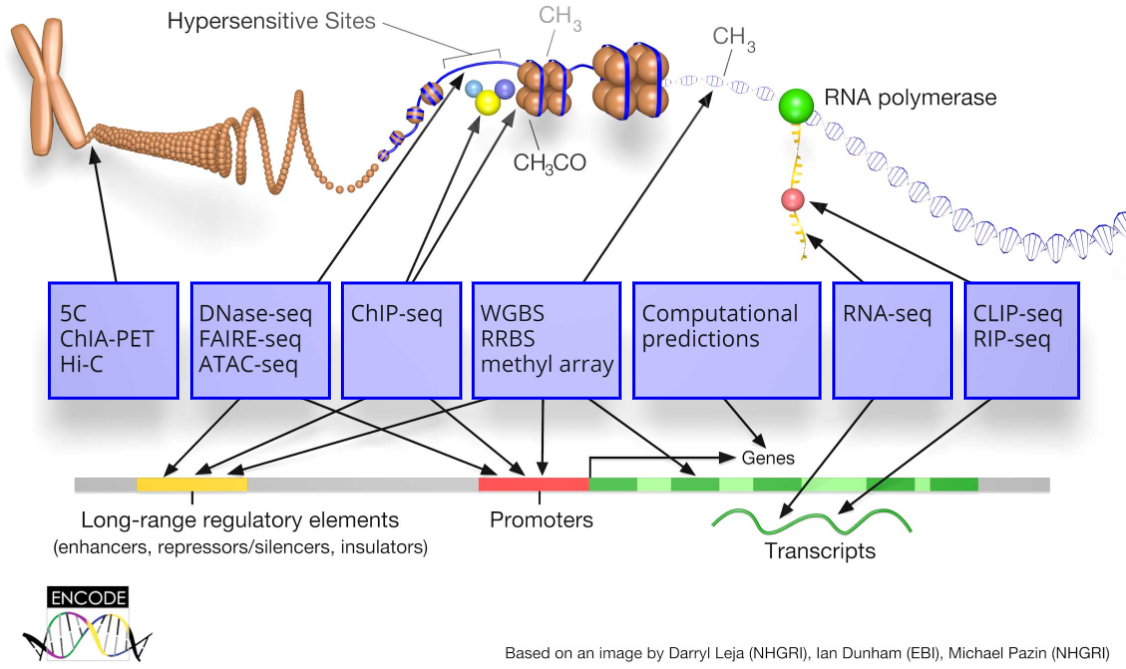 整合应用
21
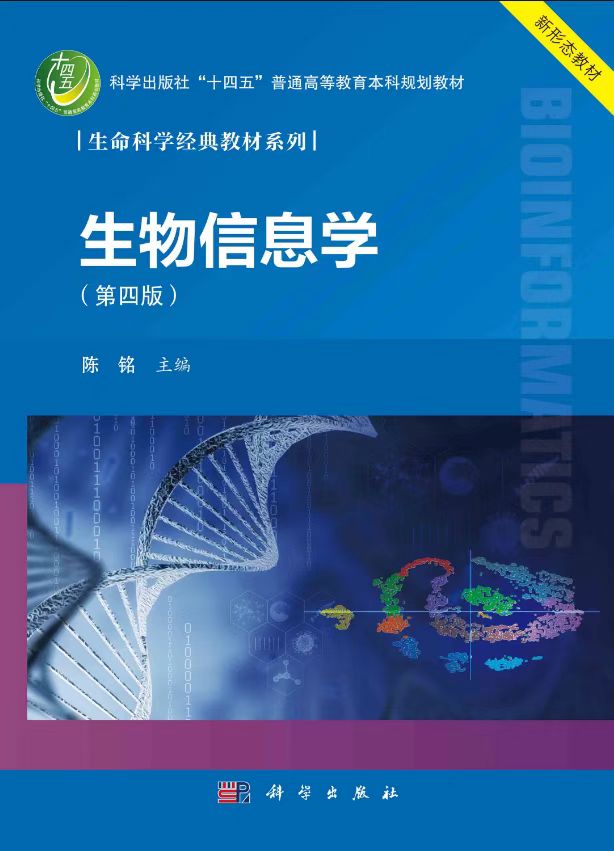 第五节：RNA-seq 数据分析案例
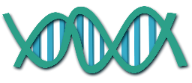 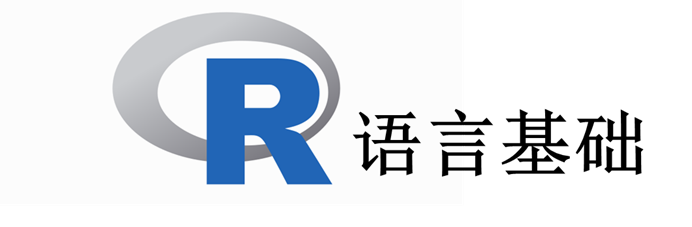 统计分析及可视化
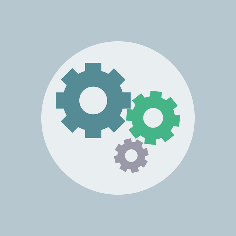 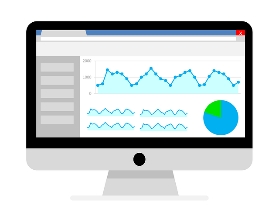 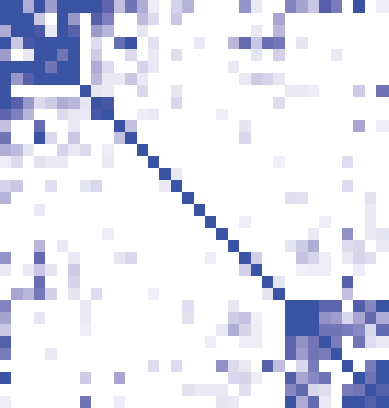 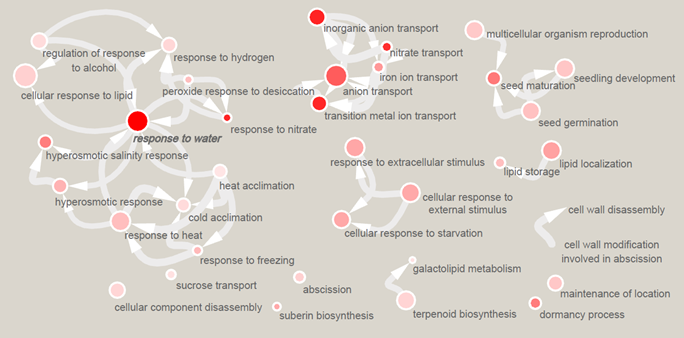 1.软件安装
3.聚类分析
4.功能富集
2.差异分析
22
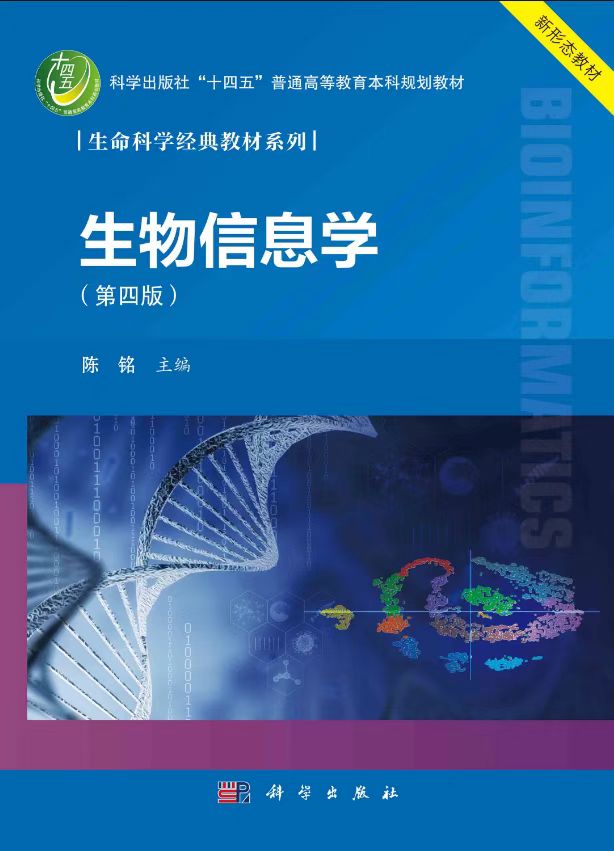 第五节：RNA-seq 数据分析案例
软件安装
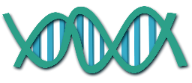 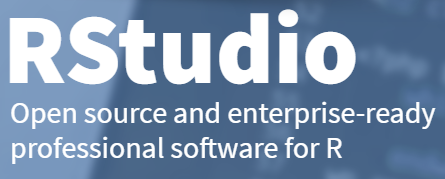 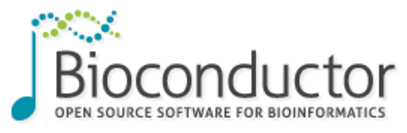 DESeq2（差异表达分析）
ggplot2（作图）
pheatmap（聚类可视化）
CRAN
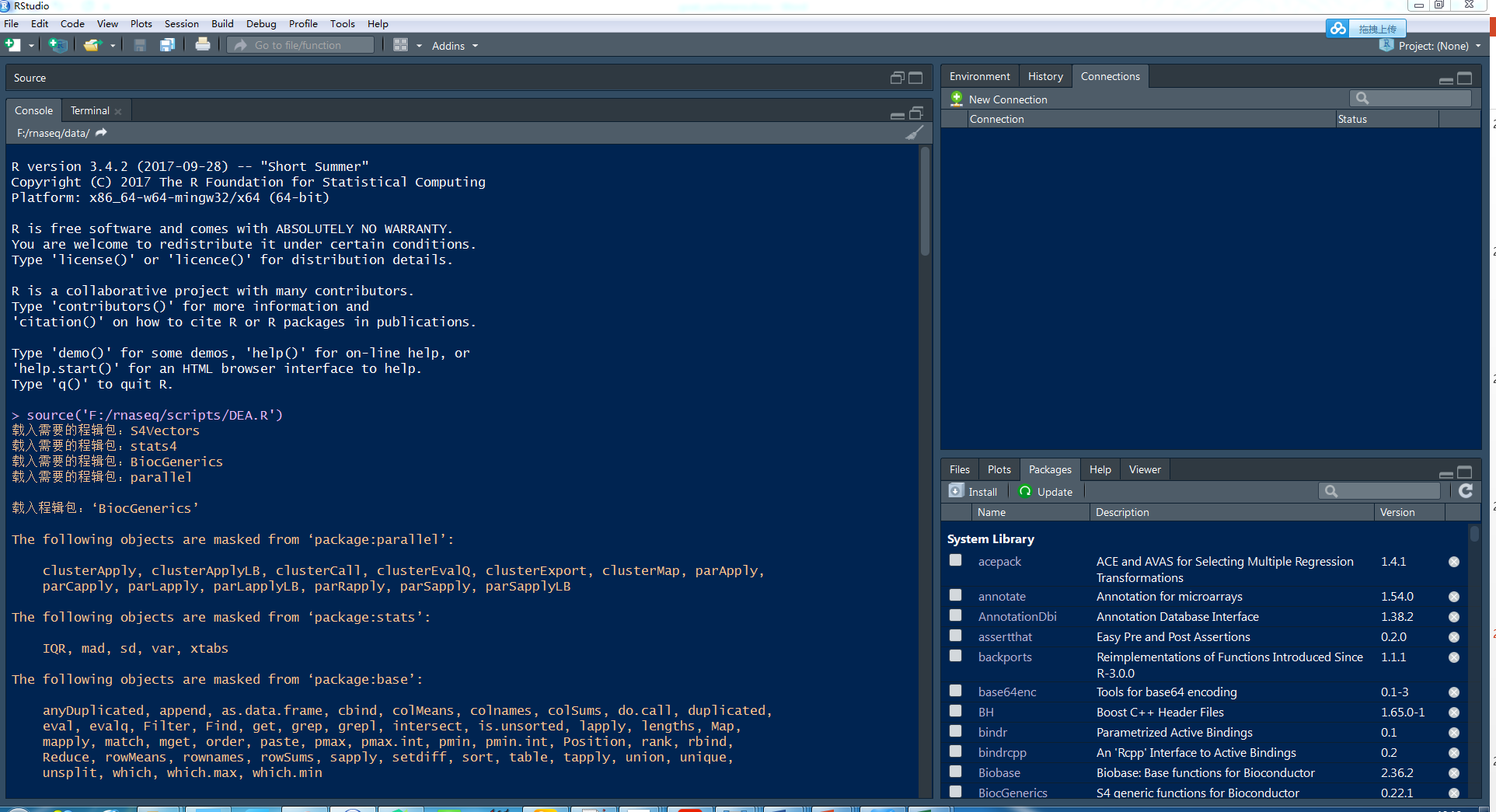 #从cran安装pheatmap，ggplot2
chooseCRANmirror()
install.packages(“pheatmap”)
library(pheatmap)
install.packages(“ggplot2”)
library(ggplot2)
#从BiocManager安装DESeq2
chooseBioCmirror() #China Anhui
library(BiocManager)
BiocManager::install("DESeq2")
library(DESeq2)
23
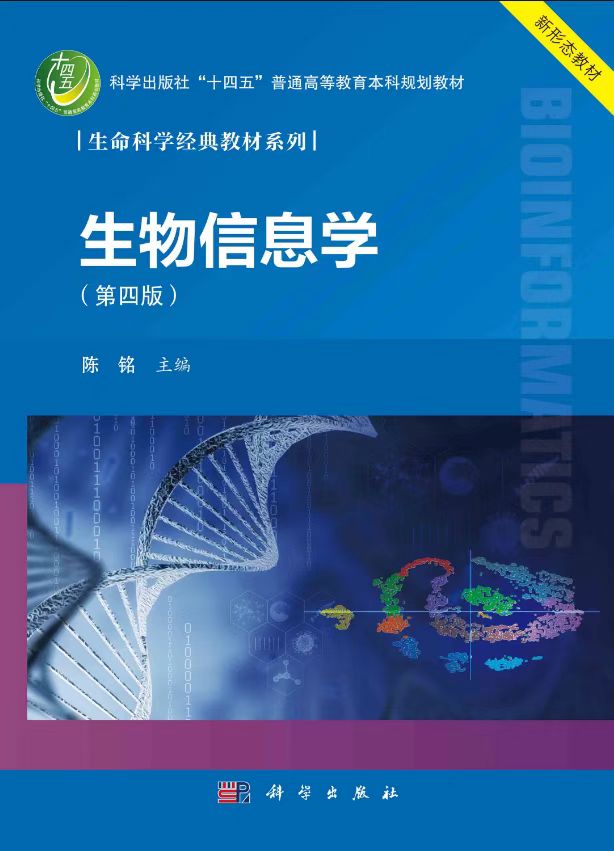 第五节：RNA-seq 数据分析案例
差异分析
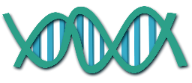 #数据预处理
setwd(“F:/rnaseq/data”) #设置工作目录（根据自己存放数据的目录修改）
library(DESeq2) #载入DESeq2包

#reads计数数据表操作
countTable <- read.table("count.txt", sep = "\t", header = FALSE) #读入reads计数矩阵
tail(countTable) #查看数据表最后的“小尾巴”
countTable <- countTable[- c(33611:33615), ] #去除描述行
rownames(countTable) <- countTable$V1 #将基因ID设置为行名
countTable <- countTable[, - 1] #删除基因ID列
colnames(countTable) <- c("SRR3418005", "SRR3418006", "SRR3418019", "SRR3418020") #更改数据表列名
countTable <- countTable[- which(rowSums(countTable) < 4), ] #过滤count总数小于4的基因
nrow(countTable) #查看数据表行数（基因个数）
tail(countable) #查看修改后的数据表末尾六行
#设置样本处理信息（实验 vs. 对照）
colData <- data.frame(row.names = colnames(countTable), condition = c("ABA", "mock", "ABA", "mock"))
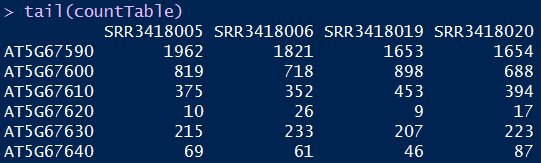 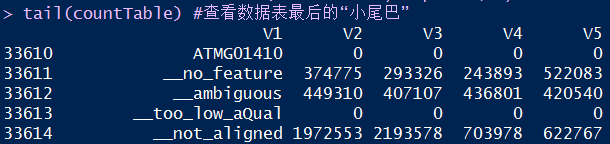 24
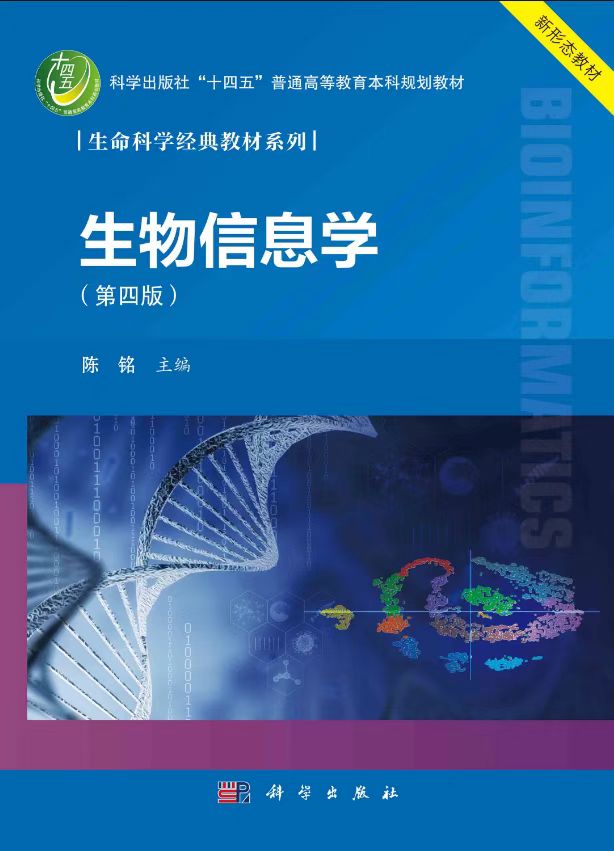 第五节：RNA-seq 数据分析案例
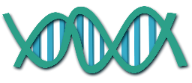 #DESeq2操作
#生成DESeqDataSet数据集
dds <- DESeqDataSetFromMatrix(countData = countTable, colData = colData, design = ~ condition) dds #查看数据集
dds$condition #查看样本处理信息
dds$condition <- relevel(dds$condition, "mock") #更改mock水平（使DESeq计算FoldChange时mock组作为分母）
dds$condition #查看更改水平后的样本处理信息
dds <- DESeq(dds) #差异表达计算
res <- results(dds) #生成差异表达结果
summary(res) #查看总结信息（表达上调，下调等）
resOrdered <- res[order(res$padj), ] #按照校准后p值排序
write.csv(resOrdered, "DESeq2_results_all.csv") #将差异表达分析结果输出到csv文件
deg <- subset(resOrdered, padj <= 0.01 & abs(log2FoldChange) >= 2) #筛选显著差异表达基因（padj小于0.01且FoldChange绝对值大于4）
summary(deg) #查看筛选后的总结信息
write.csv(deg, "DESeq2_results_significant.csv") #将差异表达显著的结果输出到csv文件
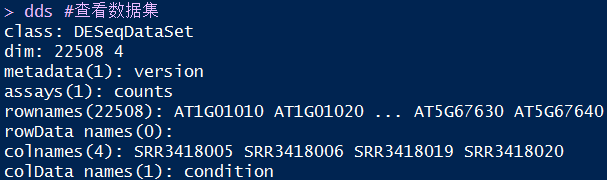 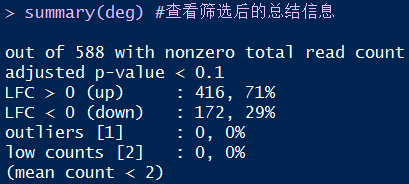 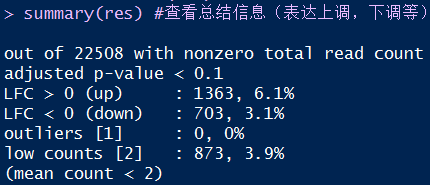 25
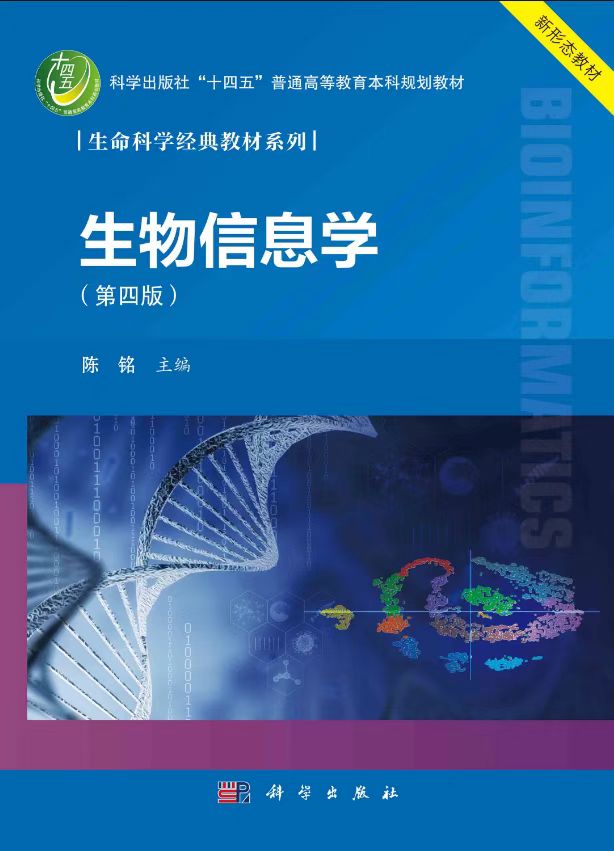 第五节：RNA-seq 数据分析案例
差异分析
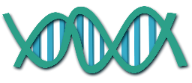 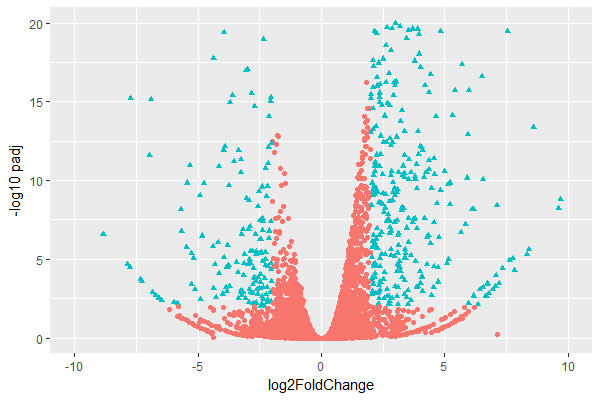 #volcano plot火山图
setwd("F:/rnaseq/data")
library(ggplot2)






volcano_data <- read.csv("DESeq2_results_all.csv", row.names = "X") #读入差异表达结果
volcano_data <- na.omit(volcano_data) #删除含NA的行
significant <- as.factor(abs(volcano_data$log2FoldChange) >=2 & volcano_data$padj <= 0.01) #设置显著性阈值

ggplot(volcano_data, aes(x = log2FoldChange, y = - log10(padj))) + geom_point(aes(shape = significant, color = significant)) + xlim(c(-10, 10)) + labs(x = “log2FoldChange”, y = “-log10 padj”) + scale_y_continuous(limits = c(0, 20), expand = c(0, 0)) + scale_shape_discrete(labels =c (“no”, “yes”)) + scale_color_discrete(labels = c(“no”, “yes”)) #ggplot2命令
26
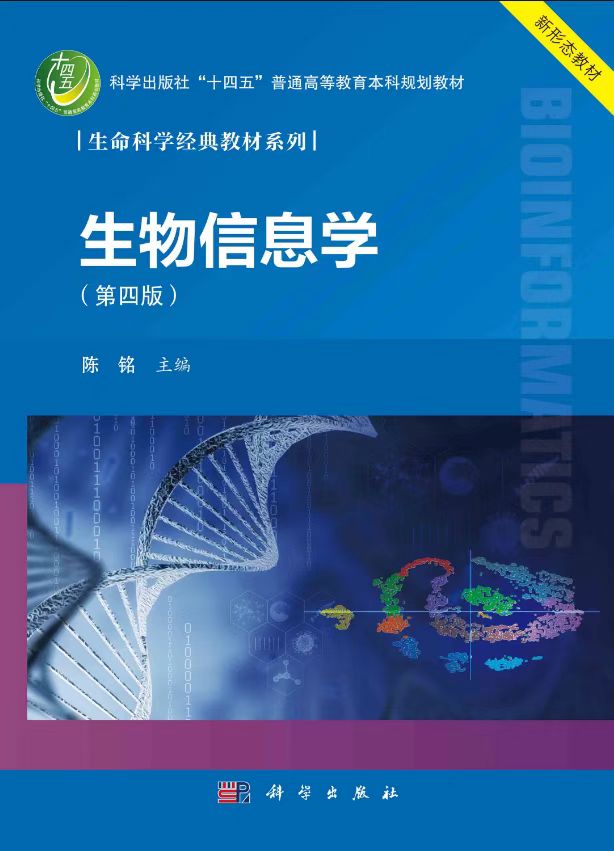 第五节：RNA-seq 数据分析案例
聚类分析
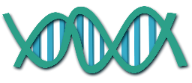 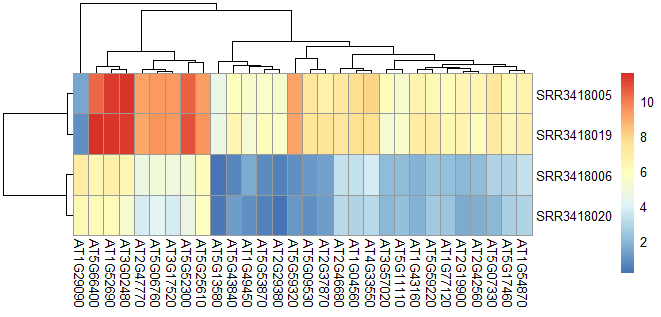 #heatmap聚类热图
setwd("F:/rnaseq/data")
library(pheatmap)





deseq_results_significant <- read.csv("DESeq2_results_significant.csv", row.names = "X") #读入显著差异表达结果
significant_genes <- rownames(deseq_results_significant) #提取显著差异基因
fpkm_gtf <- read.table("fpkm.gtf") #读入FPKM注释文件
fpkm_gtf <- fpkm_gtf[-which(fpkm_gtf$V2 == "-" | fpkm_gtf$V2 == "."), ] #删除Gene ID未知的行
rownames(fpkm_gtf) <- fpkm_gtf$V2 #将Gene ID设置为行名
fpkm_significant_genes <- fpkm_gtf[significant_genes, 9:12] #提取显著差异基因的FPKM值
colnames(fpkm_significant_genes) <- c("SRR3418005", "SRR3418006", "SRR3418019", "SRR3418020") #设置列名
fpkm_significant_genes <- na.omit(fpkm_significant_genes) #删除含NA值的行
pheatmap(log2(t(fpkm_significant_genes + 1)), show_colnames = FALSE) #所有差异基因热图
pheatmap(log2(t(fpkm_significant_genes[1:30, ] + 1))) #差异基因top30热图
27
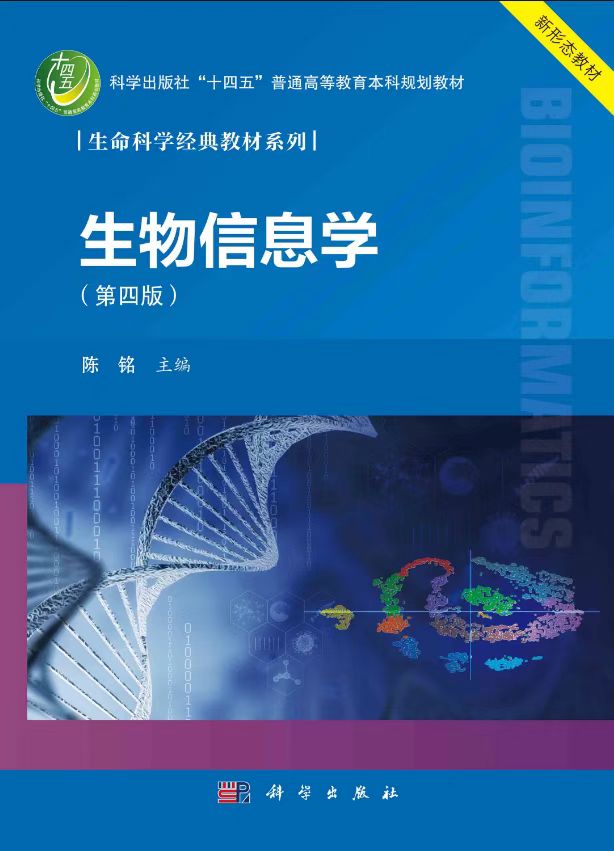 第五节：RNA-seq 数据分析案例
功能富集
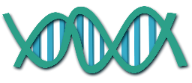 28
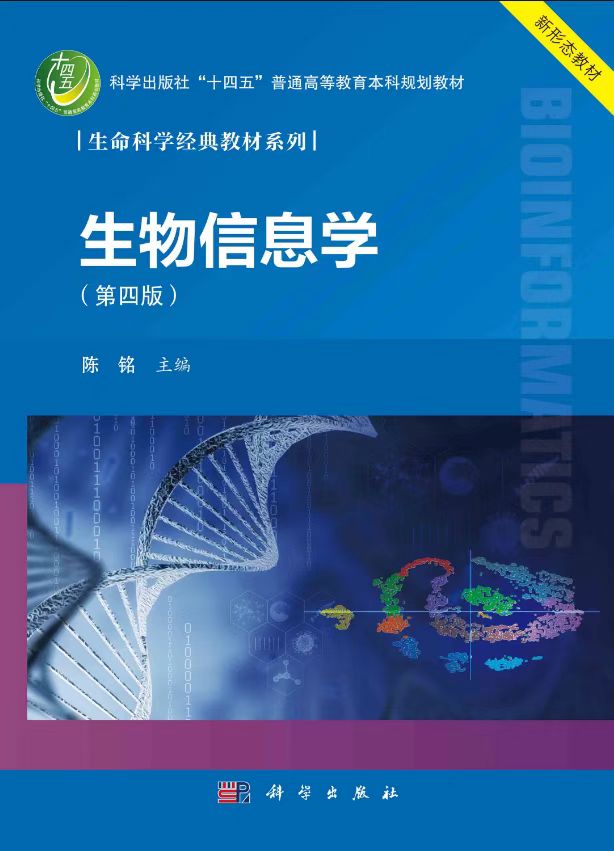 第五节：RNA-seq 数据分析案例
DAVID使用
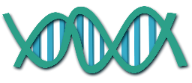 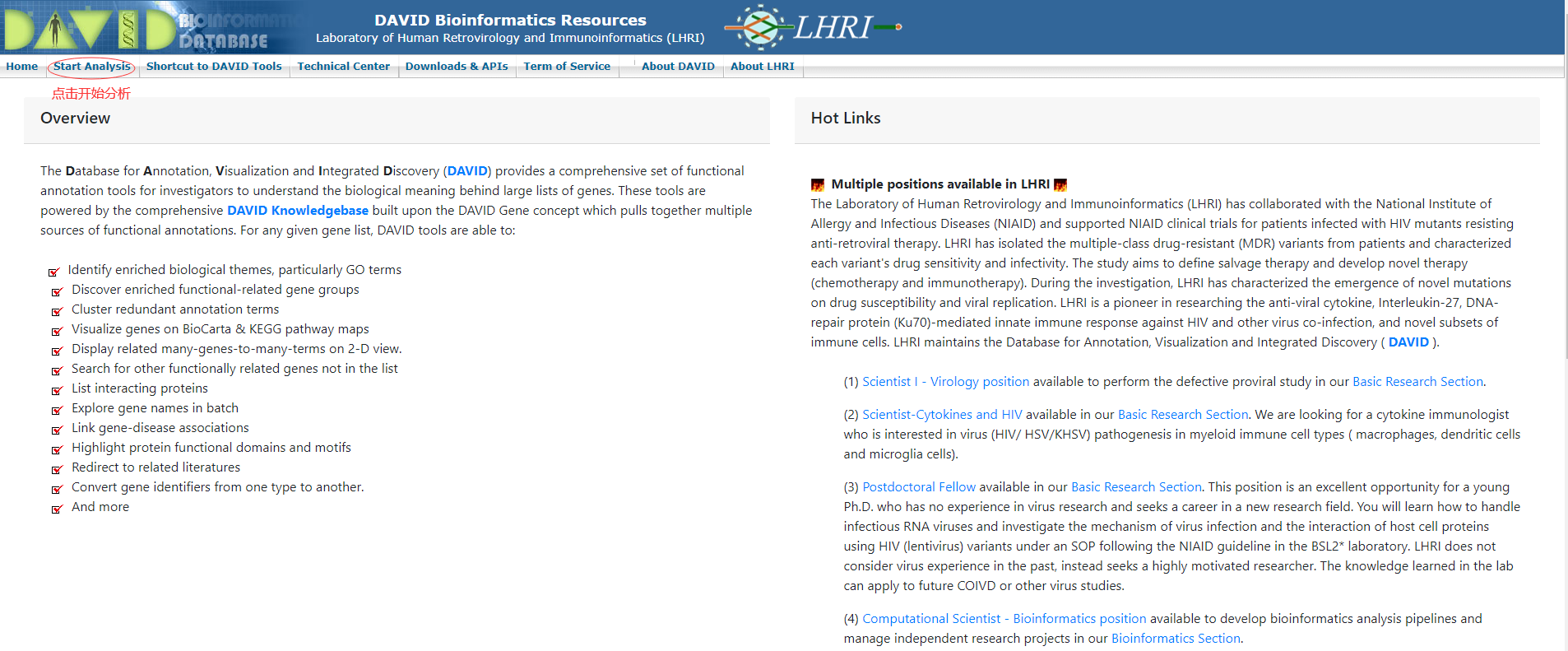 29
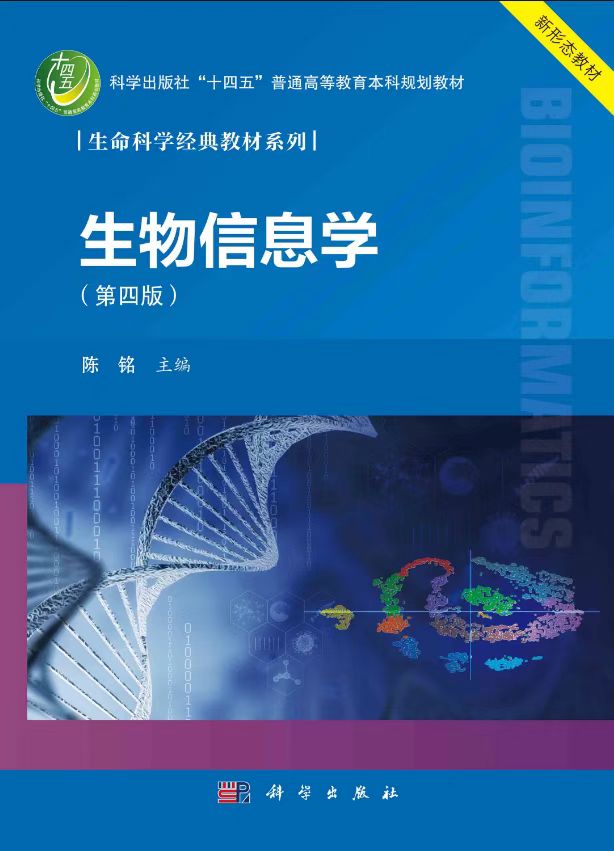 第五节：RNA-seq 数据分析案例
DAVID使用
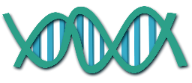 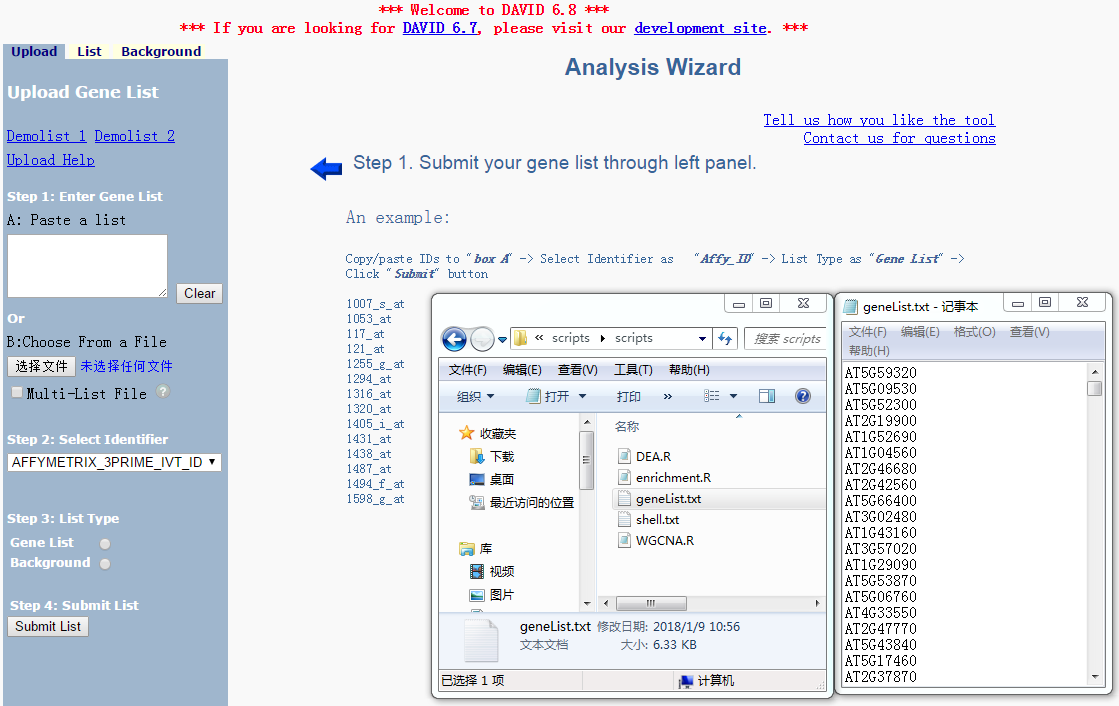 第一步：导入基因列表/文件
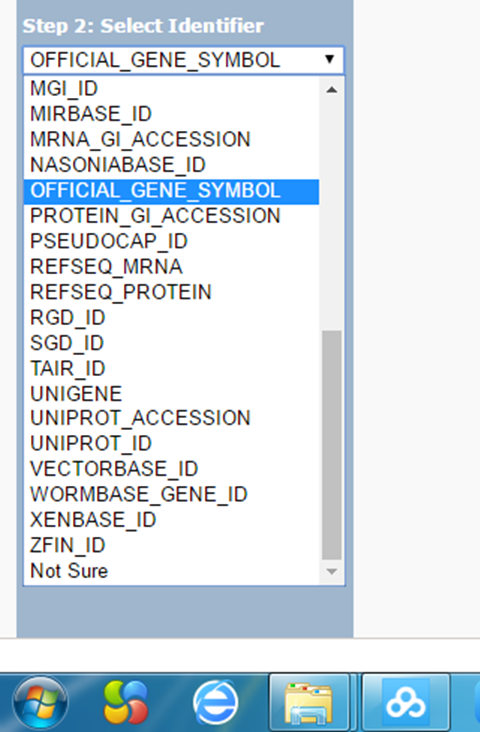 第三步：基因列表/背景
示例文件
第四步：提交运行
第二步：选择ID类型
30
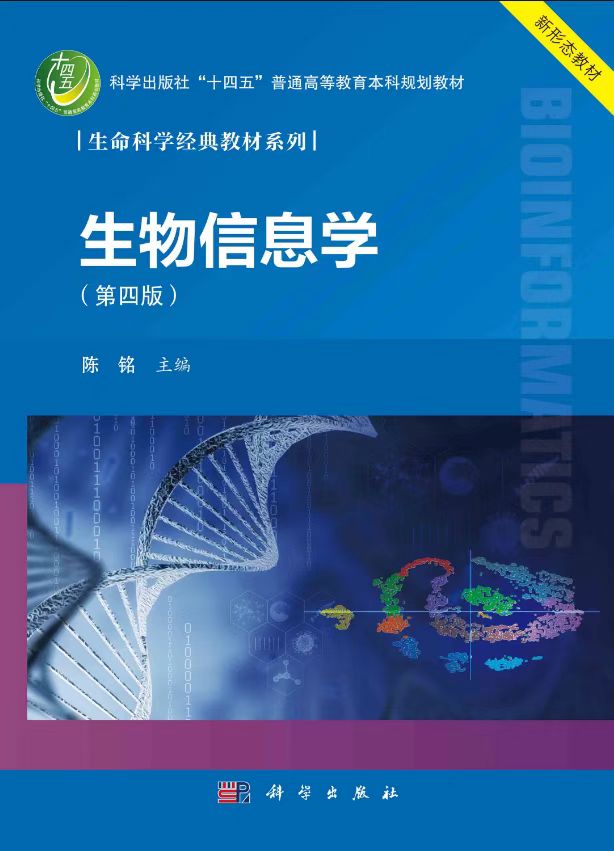 第五节：RNA-seq 数据分析案例
DAVID使用
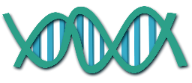 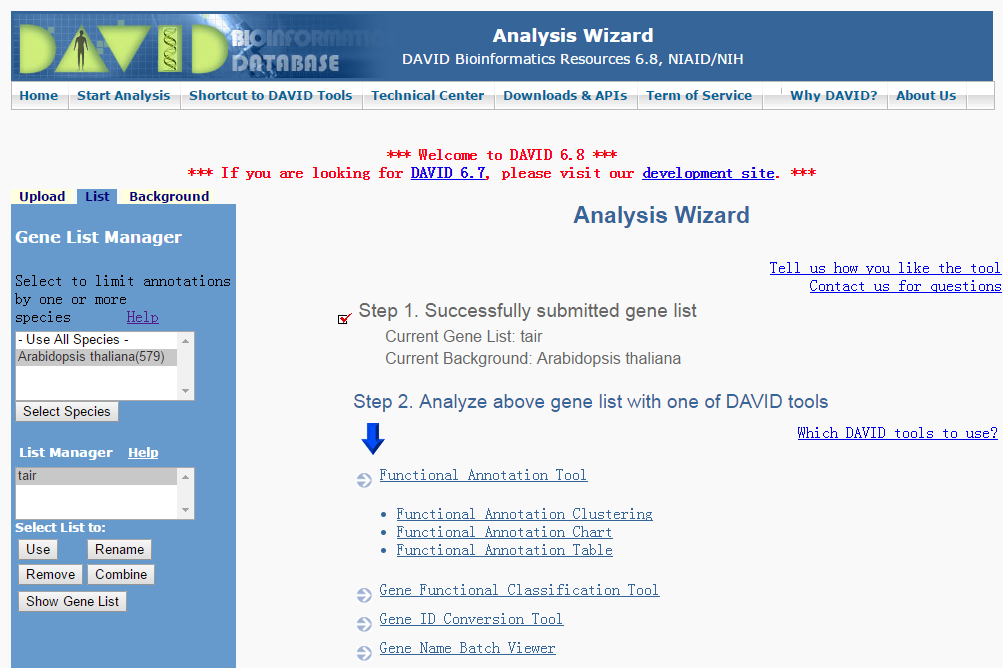 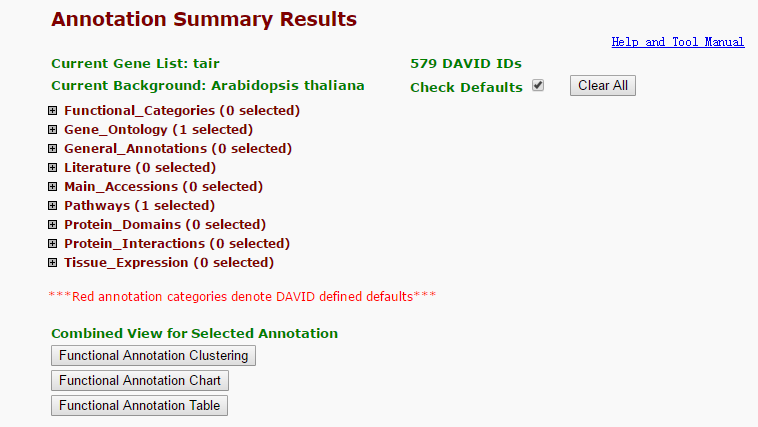 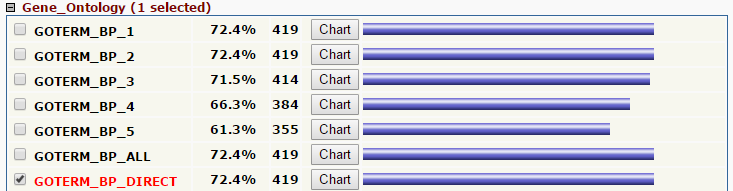 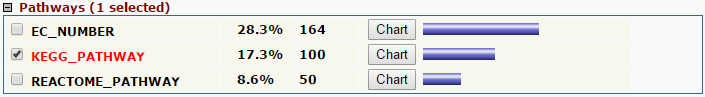 选择功能类型（GO，KEGG）
功能分析
31
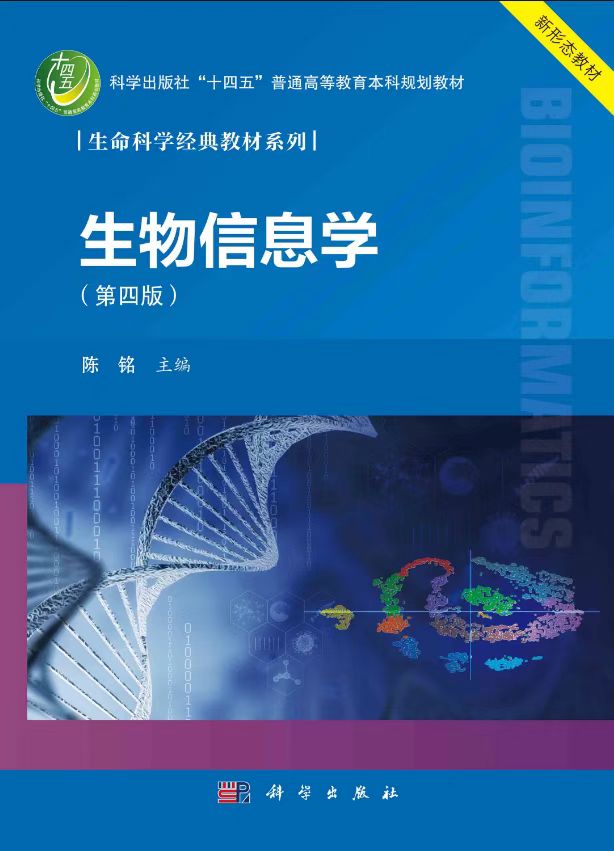 第五节：RNA-seq 数据分析案例
DAVID使用
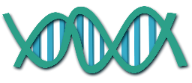 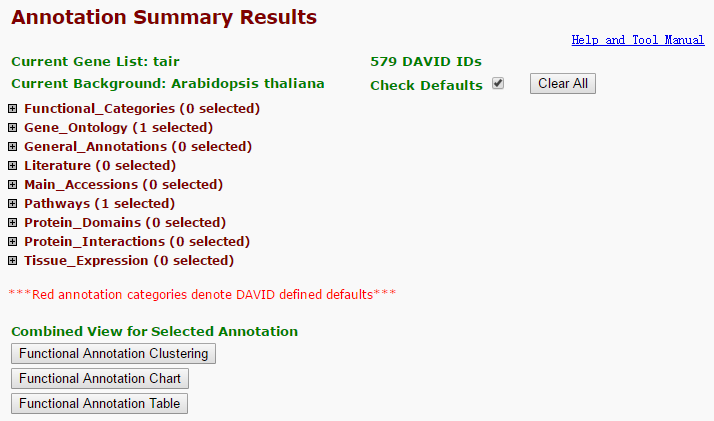 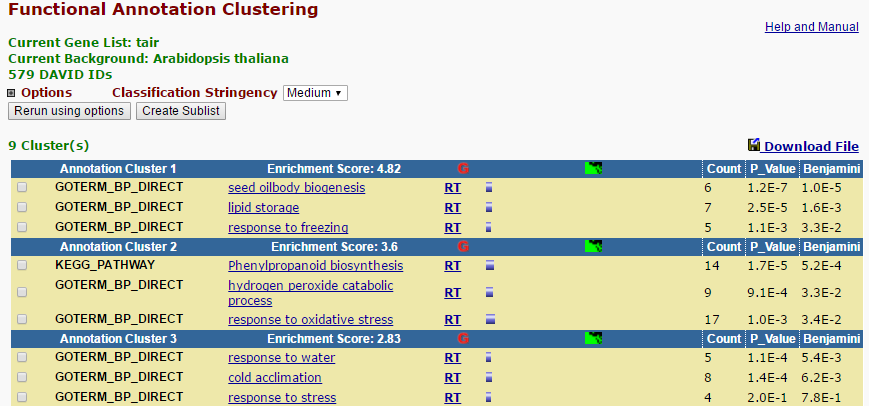 功能聚类集
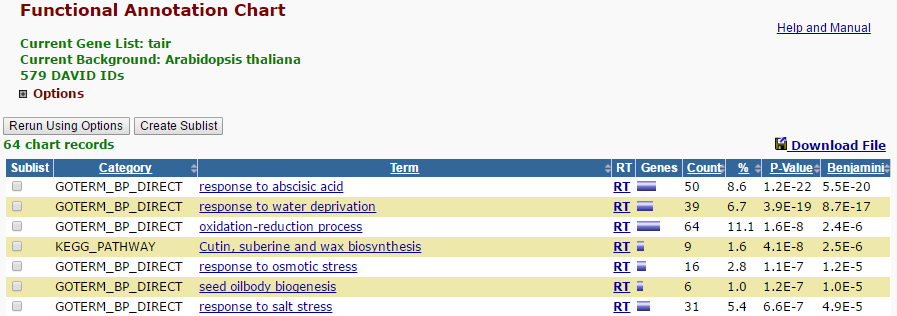 富集结果列表
32
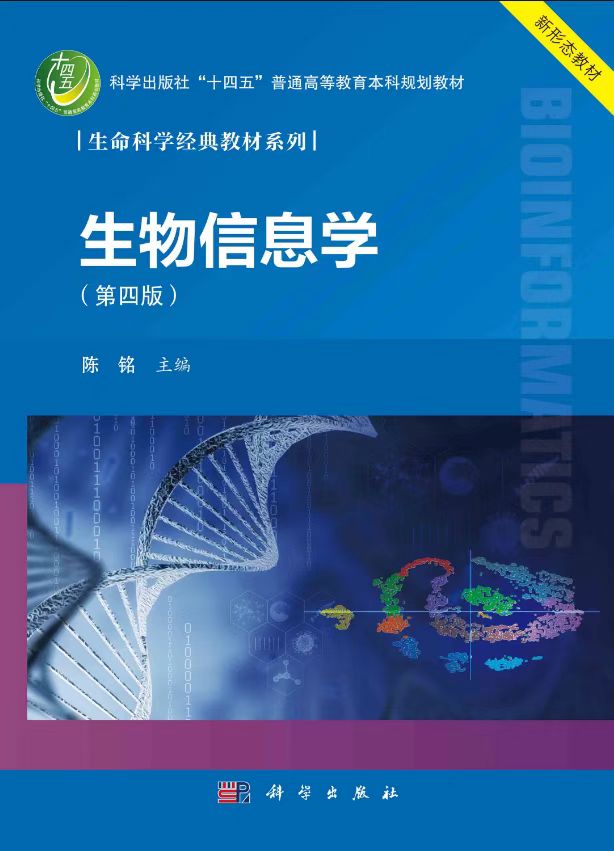 第五节：RNA-seq 数据分析案例
MetaScape使用
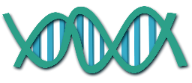 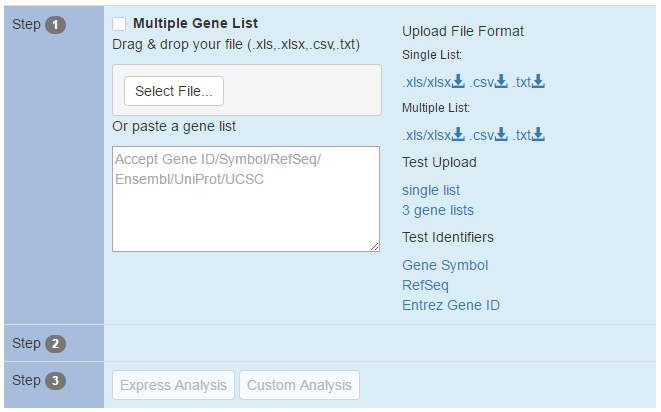 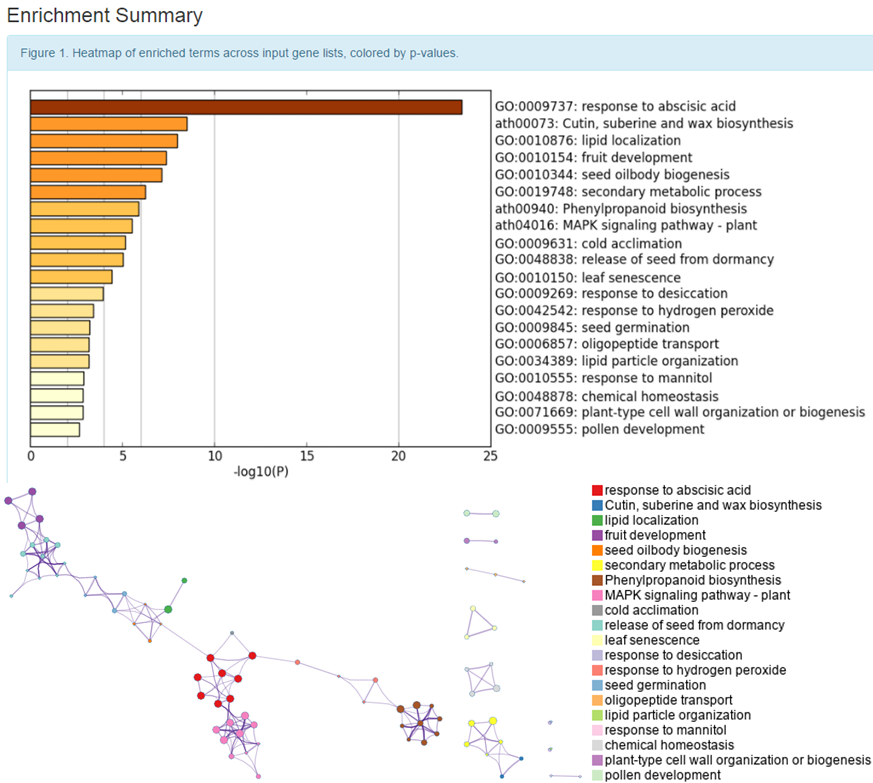 33
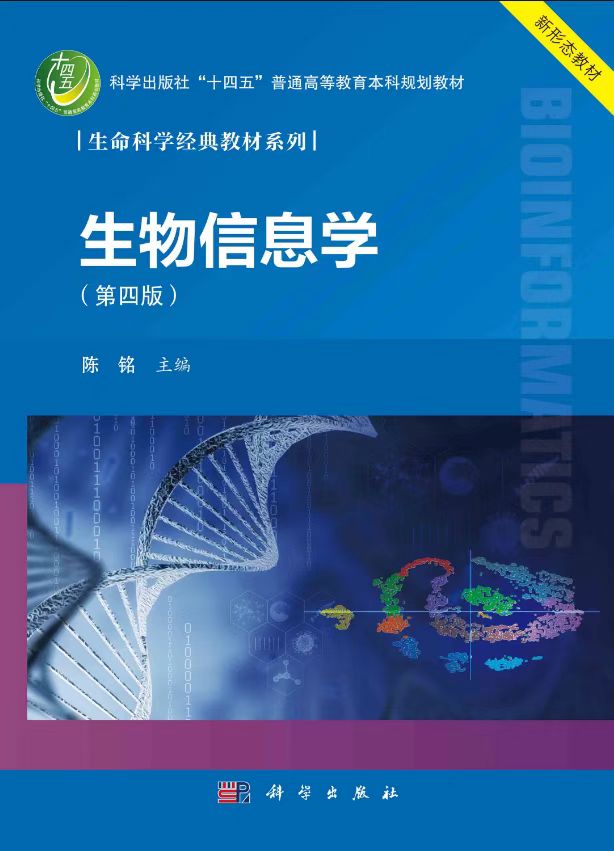 思考
总结
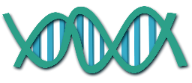 34
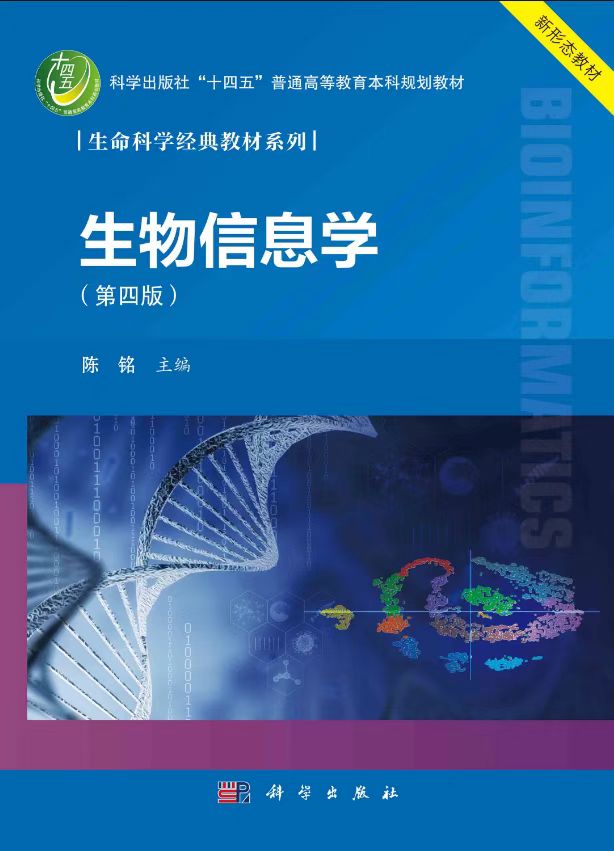 本课程教材：致学生的信
提高学习兴趣
扫一扫二维码
做一做思考题
练一练编程计算
看一看实践视频
读一读参考文献
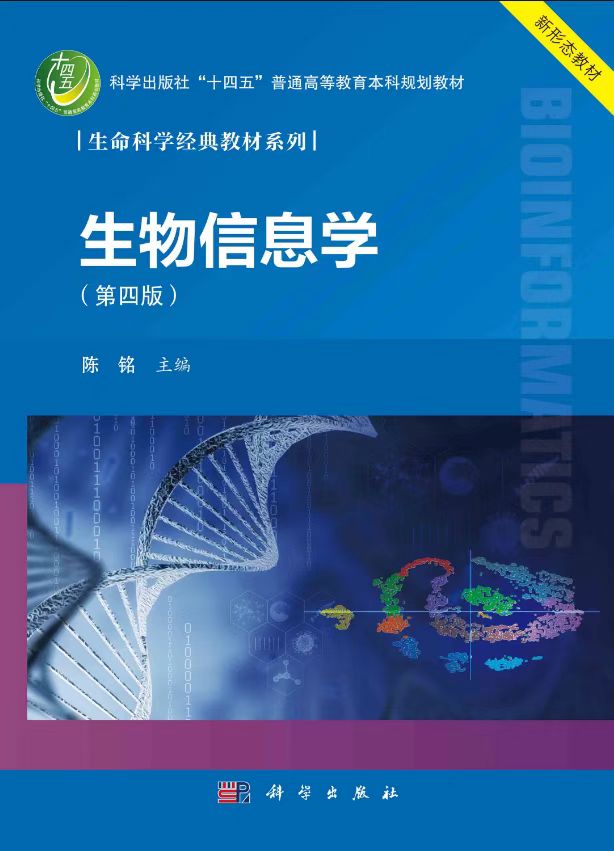 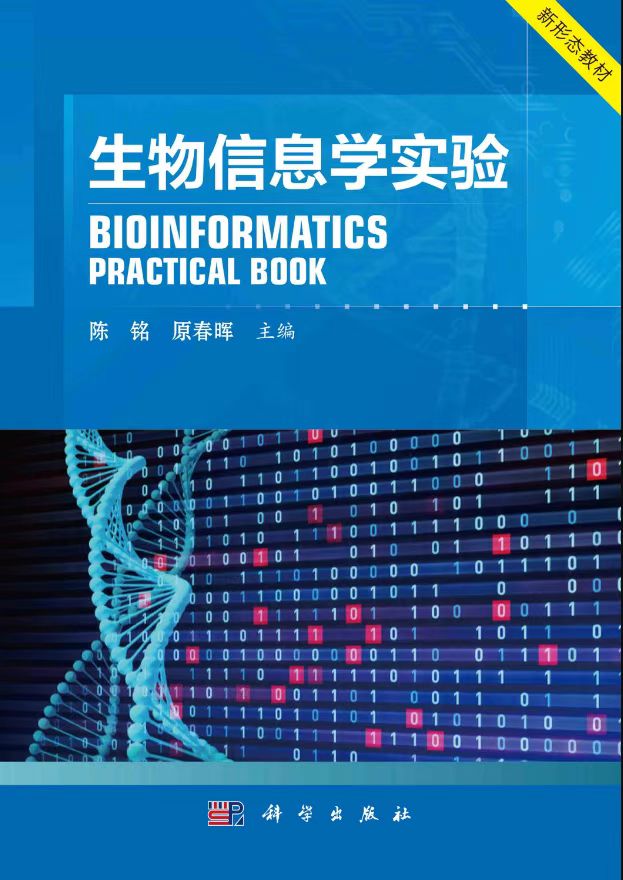 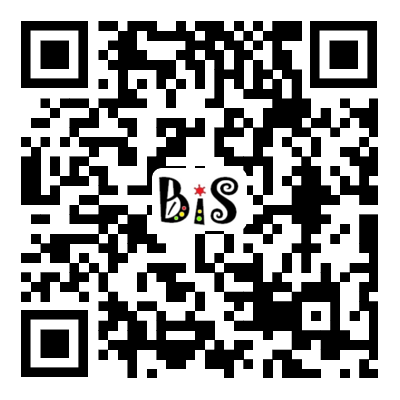 欢迎更多老师参与完善本章节PPT内容，谢谢！
http://bis.zju.edu.cn/binfo/textbook/
致谢本章PPT贡献者：冯聪(浙江大学) 、胡跃明(浙江大学)
35